Multi-Mode Plasma Response and Experimental Validation
byZ.R. Wang1, with N.C. Logan1, Y.Q. Liu2,
S. Munaretto2, Y.W. Sun3, J.-K. Park1, S. Gu3, J.M. Hanson4, 
Q.M. Hu1, T. Strait2, and J.E. Menard1
1 Princeton Plasma Physics Laboratory
2 General Atomics
3 ASIPP, China
4 Columbia University
Presented at the60th Annual APS Meeting Division of Plasma PhysicsPortland, Oregon
November 5–9, 2018
Understanding and Identifying Each Individual Eigenmode (Stability + Mode Structure) in Multi-Mode Plasma Response is Important for Tokamak Operation
Understanding and Identifying Each Individual Eigenmode (Stability + Mode Structure) in Multi-Mode Plasma Response is Important for Tokamak Operation
Multi-mode plasma response has been qualitatively identified in DIII-D and EAST experiments.
C. Paz-Soldan et al, PRL 2015
N. Logan et al, Nucl. Fusion 2018
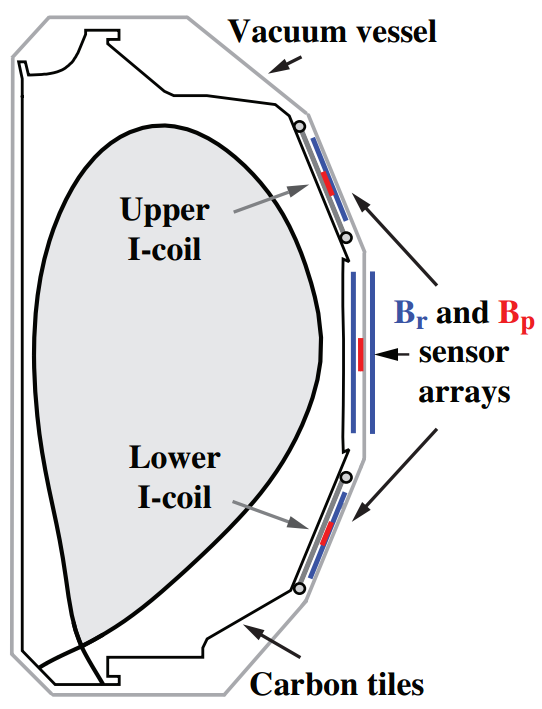 DIII-D n=1 plasma response
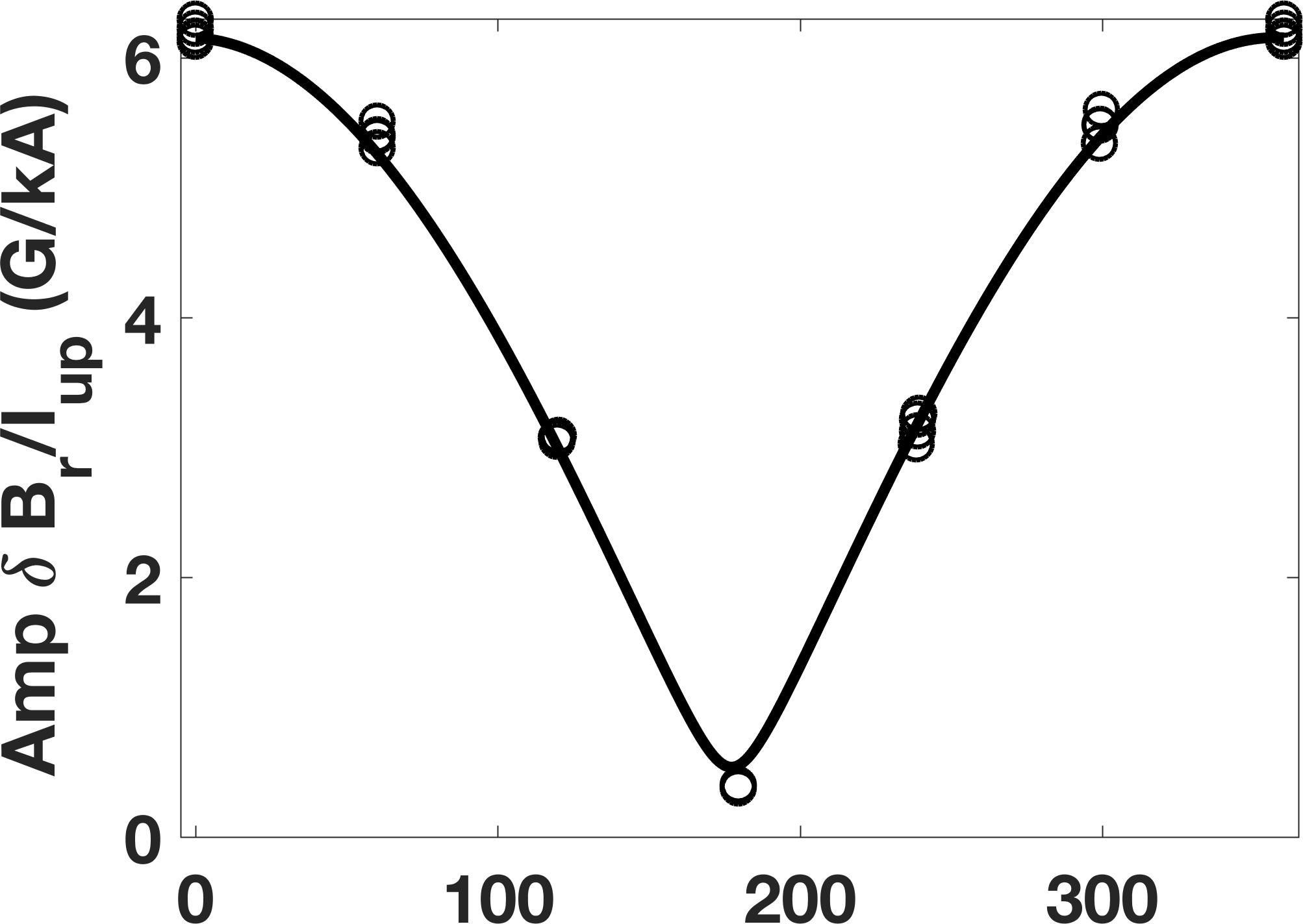 How many dominant modes contribute to multi-mode plasma response?

How about stability and behavior of dominant modes in multi-mode plasma response?
o Exp.
LFS
HFS
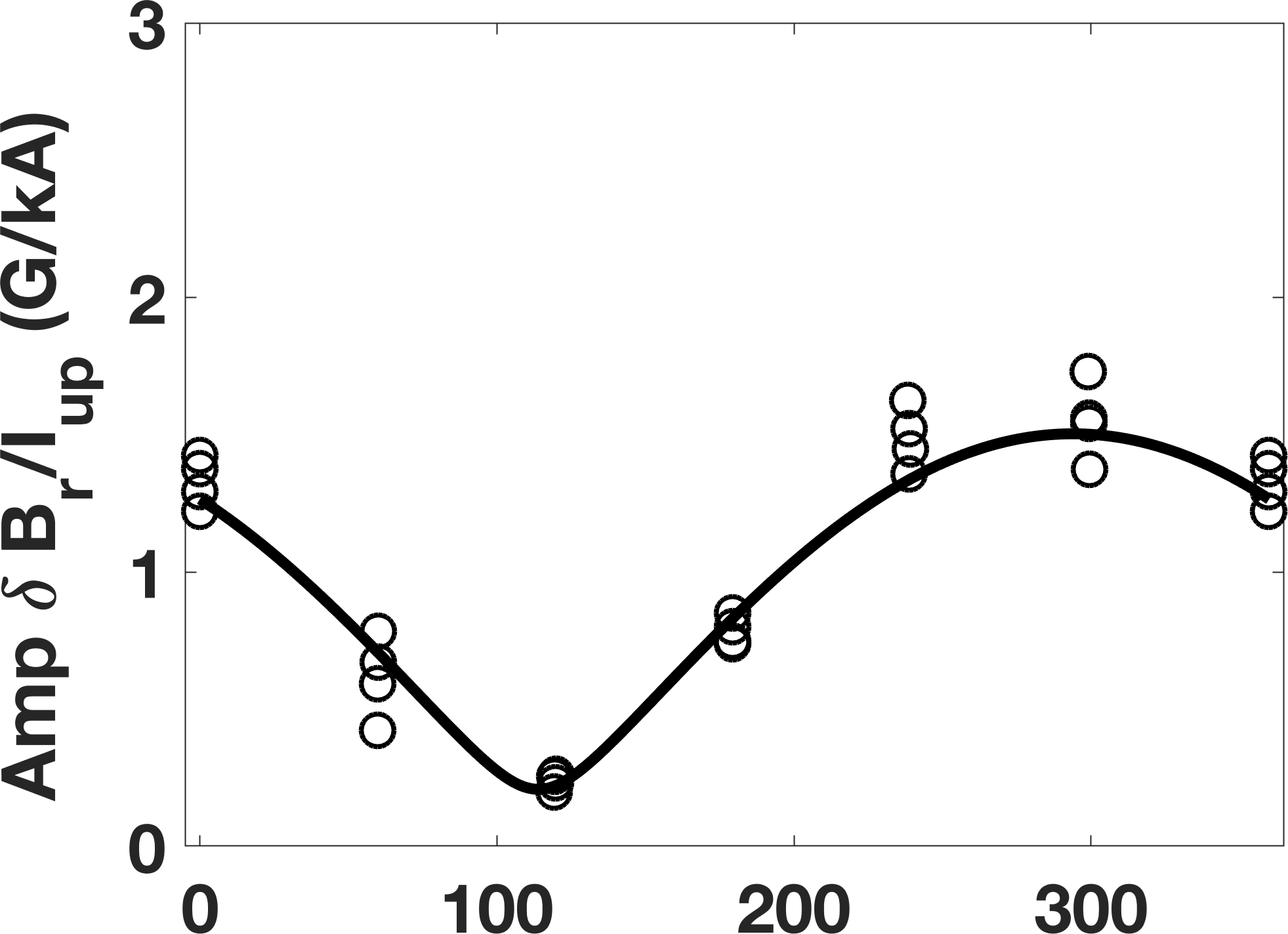 Multi-mode response
Multi-pole transfer function model is developed to reveal characters of stable dominant modes.
Multi-Pole Response Transfer Function is Developed to Extract Stable MHD Eigenmodes from Plasma Response
Multi-pole transfer function on 3D magnetic sensor measurement is systematically developed from generalized linear-MHD equation:
Represent dominant eigenmodes
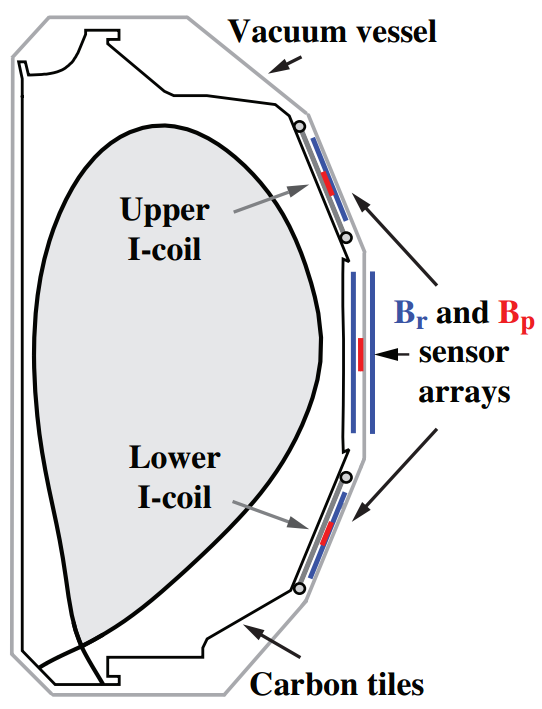 DIII-D n=1 plasma response
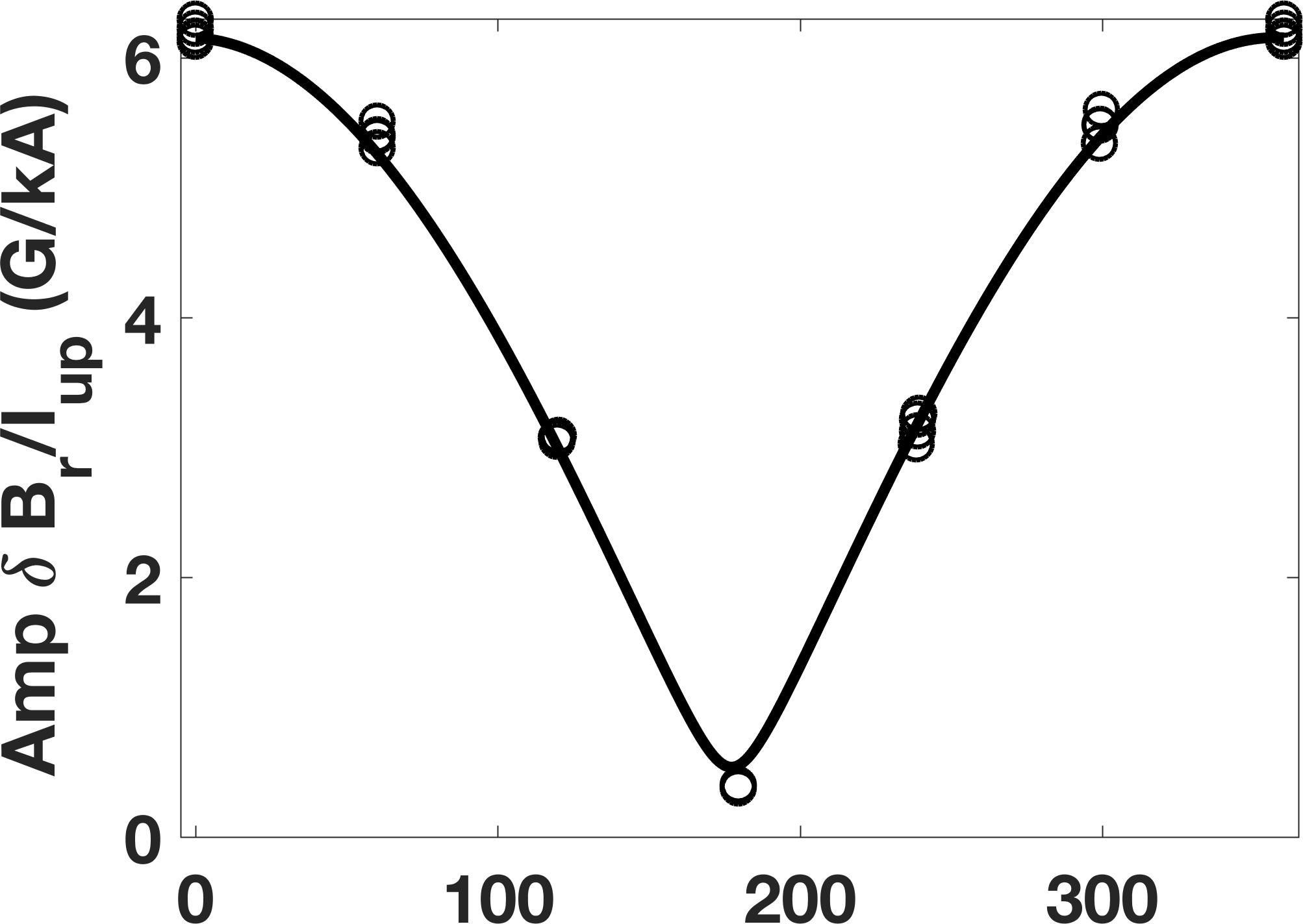 HFS
LFS
o Exp.
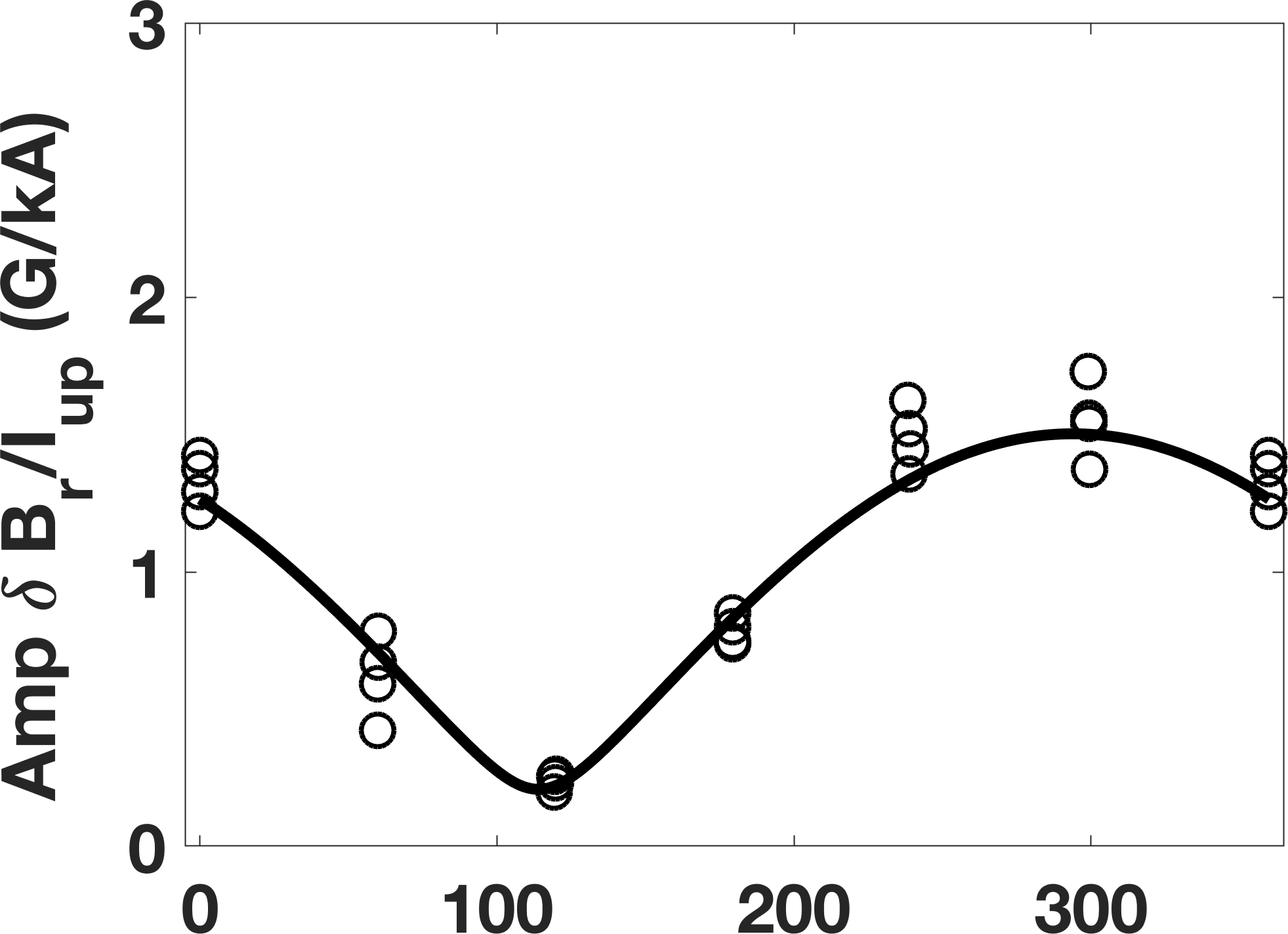 Multi-mode response
Multi-Pole Response Transfer Function Extracted from Experimental Data Reveals Three Dominant n=1 Modes in DIII-D Experiments
Multi-pole transfer function at 3D sensor is extracted in DIII-D experiments (Shot No. 170195-170220):
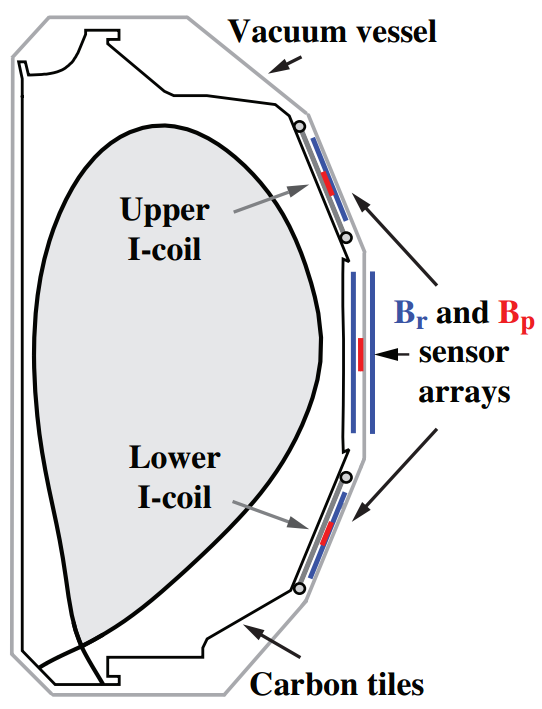 n=1 Transfer function extracted in DIII-D experiment
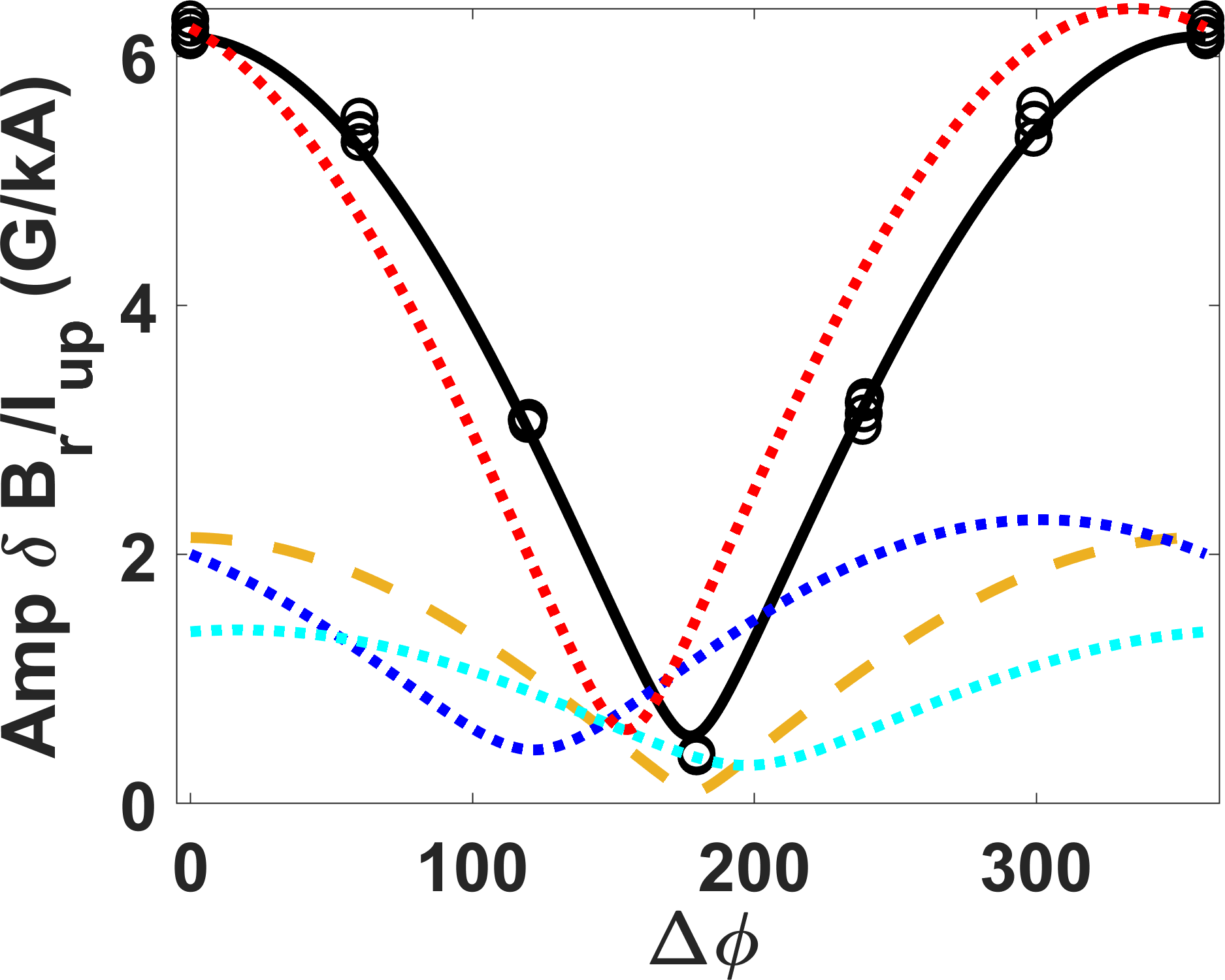 o Exp.
HFS
2nd mode
LFS
1st mode
Vacuum
3rd mode
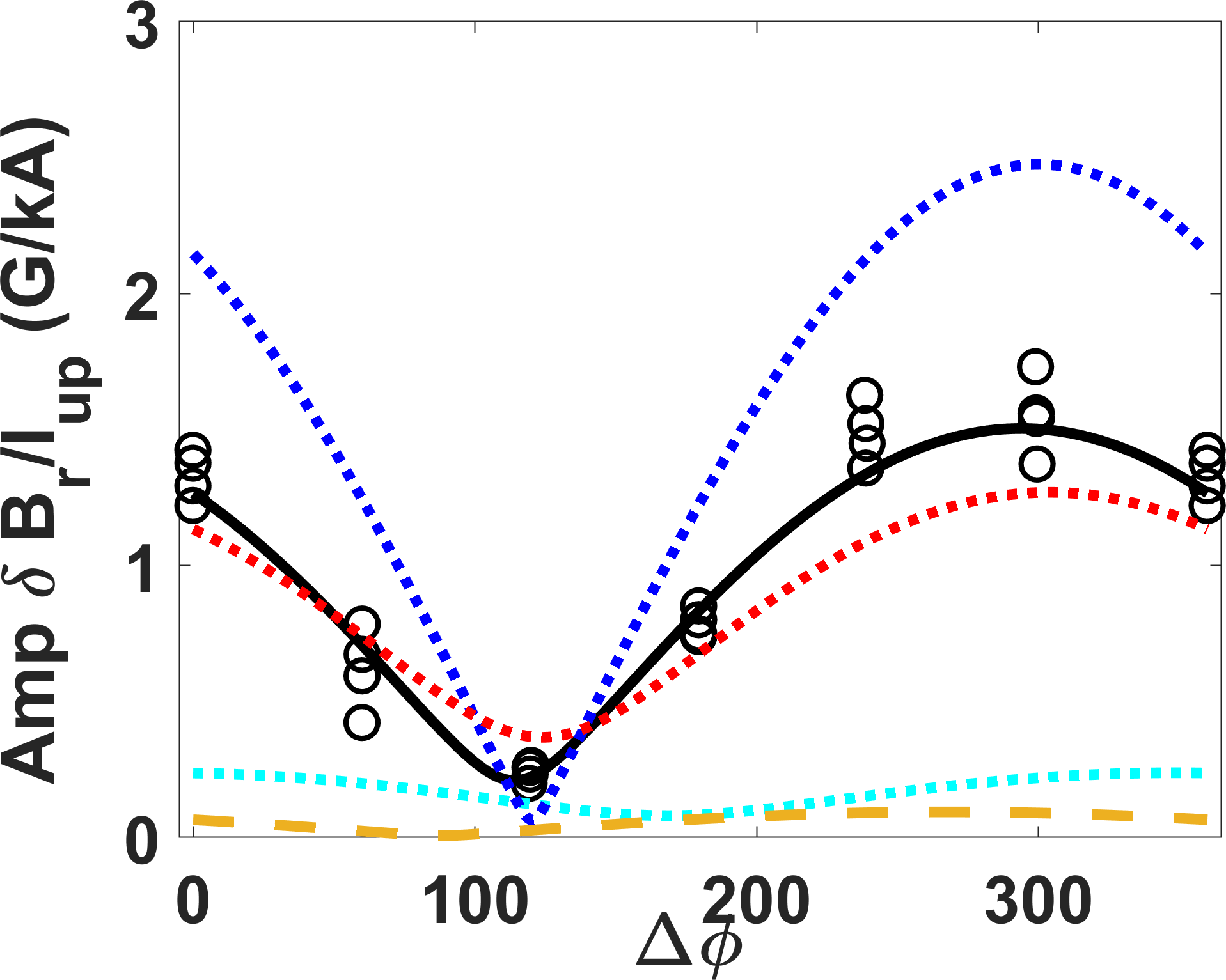 Multi-Mode Response Analysis for EAST Experiments Identifies Two Dominant n=1 Contributions
Experimental transfer function indicates two dominant eigenmodes in EAST experiment (shot No. 70617-70633):
n=1 Transfer function extracted in EAST experiment
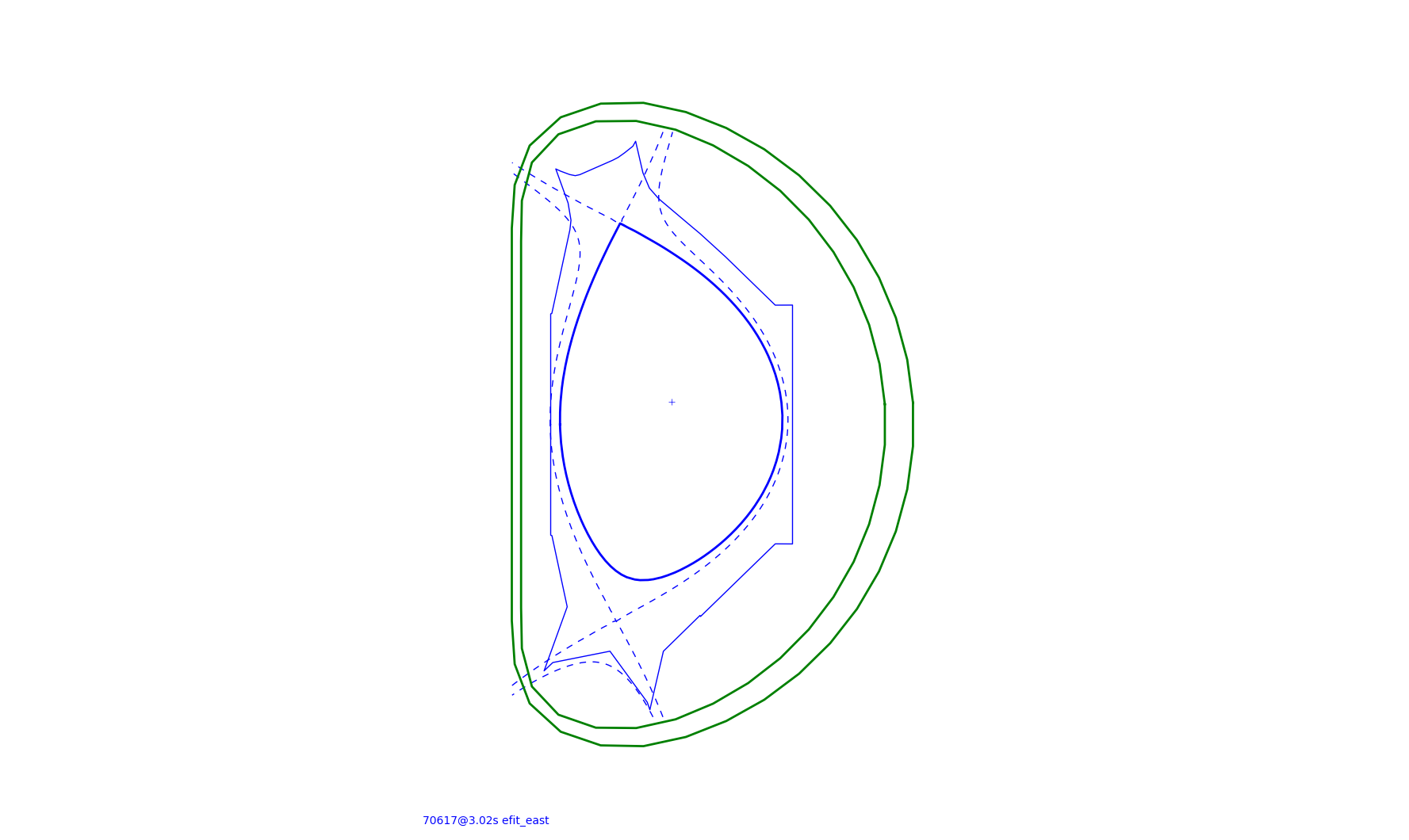 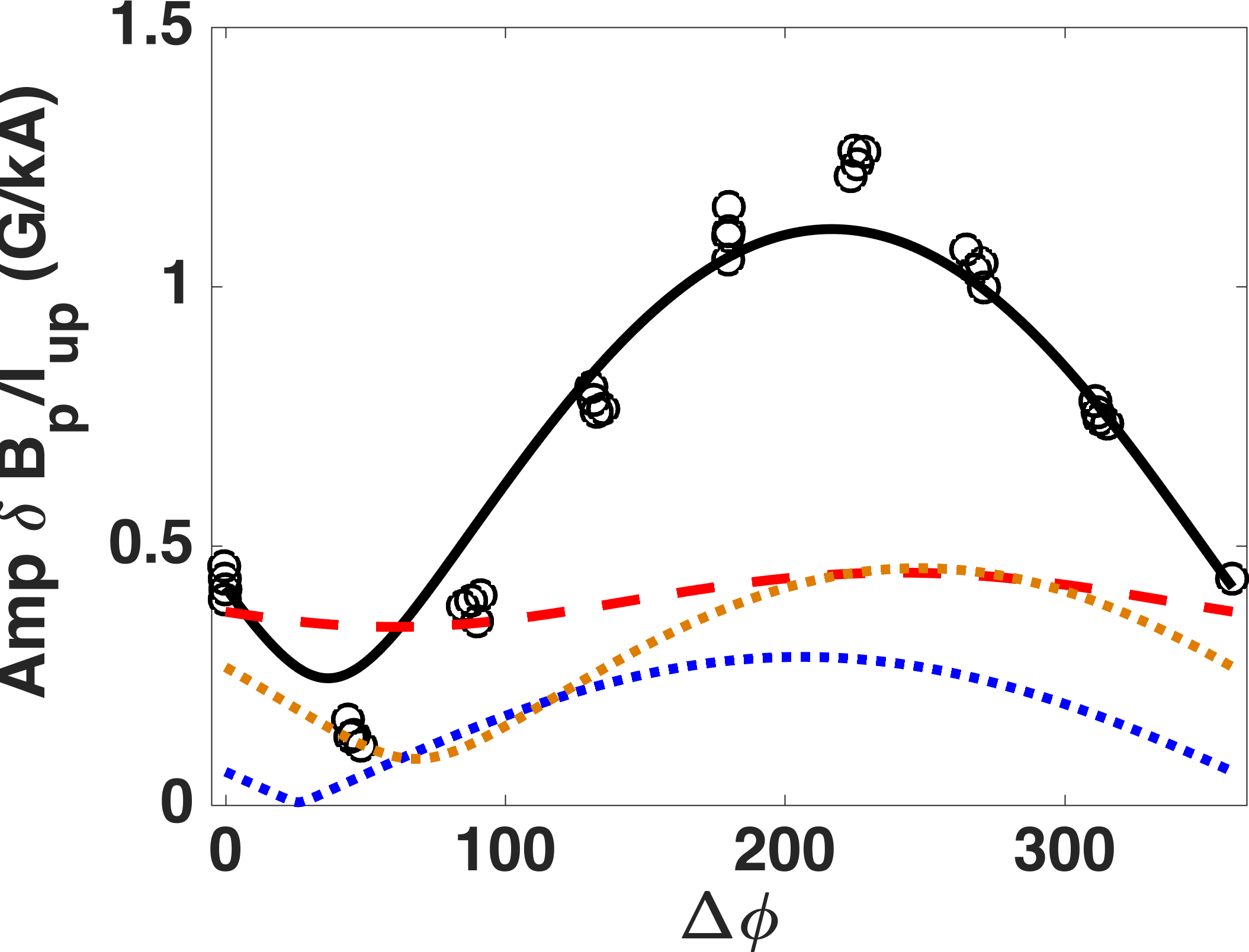 o Exp.
Upper coil
Vacuum
Lower coil
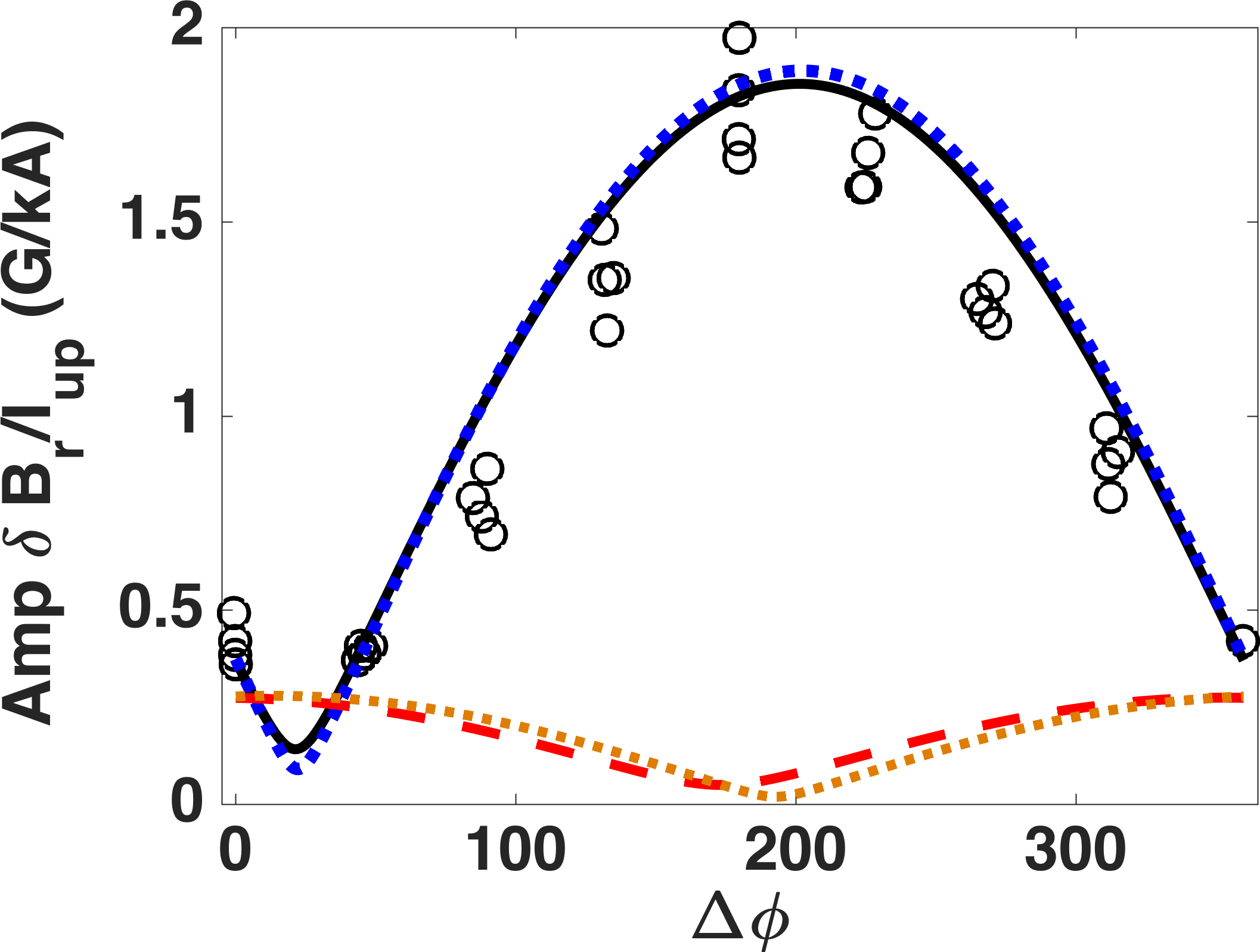 2nd mode
1st mode
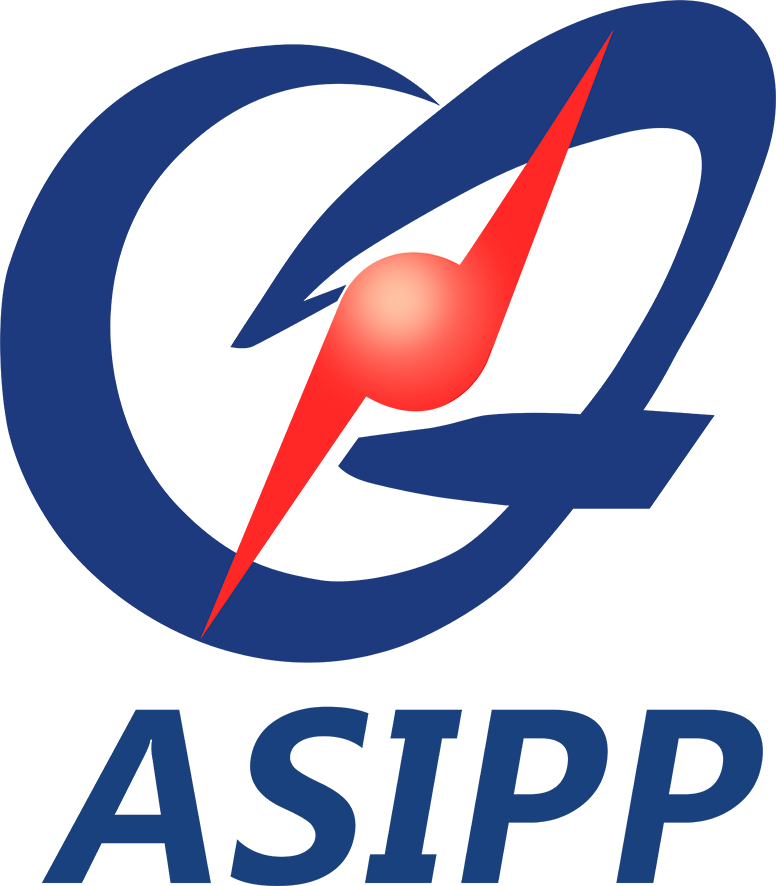 Outline
Theory of multi-mode plasma response model

Detection of n=1 modes in stable DIII-D plasma

Multi-mode plasma response model helps to understand n=2 mode locking in L-mode DIII-D plasma
Outline
Theory of multi-mode plasma response model

Detection of n=1 modes in stable DIII-D plasma

Multi-mode plasma response model helps to understand n=2 mode locking in L-mode DIII-D plasma
Multi-Mode Plasma Response Model is Systematically Derived From Generic Linear MHD Formulation
Linearized MHD equations including non-ideal effects
Any perturbations have form
Resistive term
Vacuum
Resistive wall
Y.Q. Liu et al, PoP 2008
Discretization of computation domain
Only in plasma domain
Multi-Mode Plasma Response Model is Systematically Derived From Generic Linear MHD Formulation
Matrix form of equations
Vacuum transformation
between two surfaces
plasma
vacuum
Eigenvalue matrix
wall
Reduce 
vacuum equations
vacuum
3D Coil equations and inhomogeneous plasma response equations
Upper and lower coils
Multi-Mode Plasma Response Model is Systematically Derived From Generic Linear MHD Formulation
Plasma mode - Coil coupling
Mode-Coil coupling
mode eigenvalue 
(same for each sensor)
Proof of Principle Based on Simulated Response Data: Constructed Transfer Function Using Low-Frequency Data Recovers High-Frequency Data
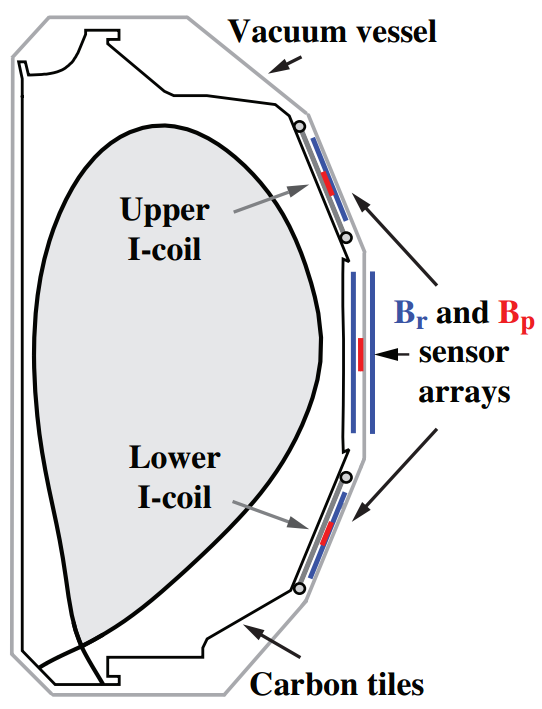 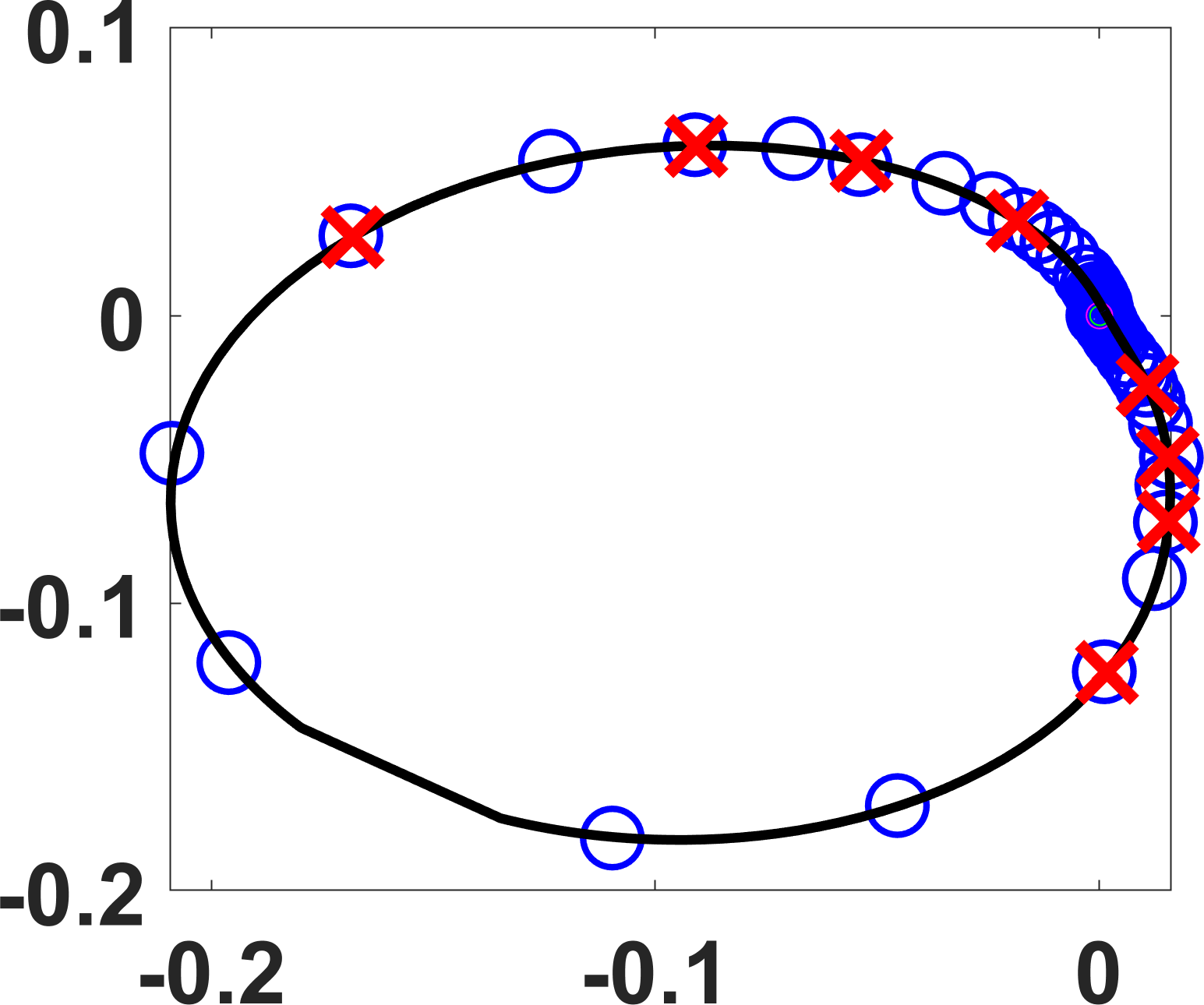 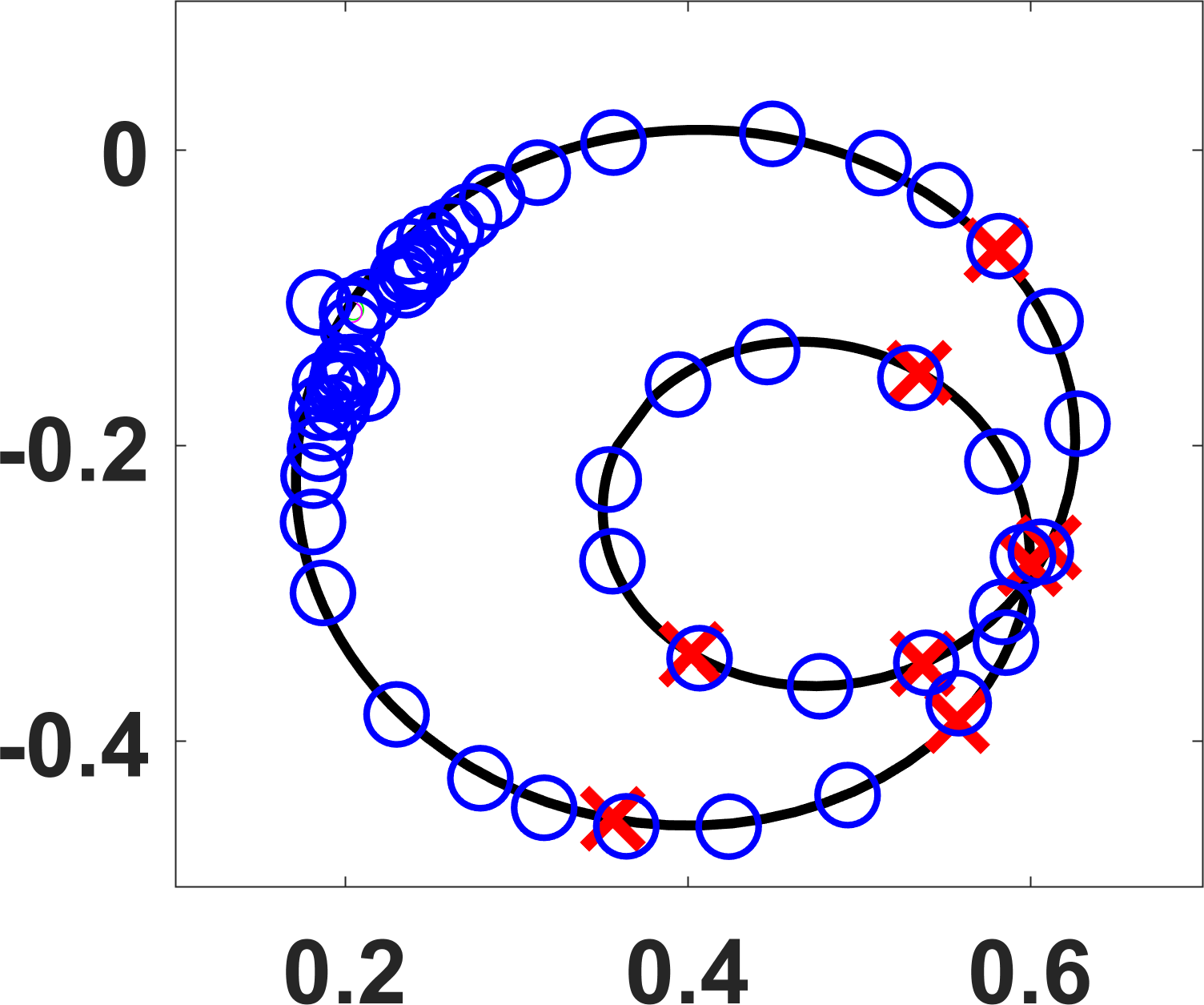 HFS Br
LFS Bp
Multi-Pole Transfer Functions can be obtained from both  Experimental and Numerical Data
Multi-pole transfer function on 3D sensors is developed from generalized linear-MHD theory:
Eigenmode behavior at 3D sensors
Plasma response simulation
Experimental measurements
Simulation
(e.g. MARS code)
Selective amplification of eigenmode
Eigenvalue problem solver
Detailed comparison between experiment and numerical modelling.
Easy
Difficult
Full solution of dominant eigenmode
Outline
Theory of multi-mode plasma response model

Detection of n=1 modes in stable DIII-D plasma

Multi-mode plasma response model helps to understand n=2 mode locking in L-mode DIII-D plasma
Combined 3D MHD Spectroscopy: Scanning both Coil Phasing and Frequency to Extract Multi-Pole Transfer Function from DIII-D Experiments
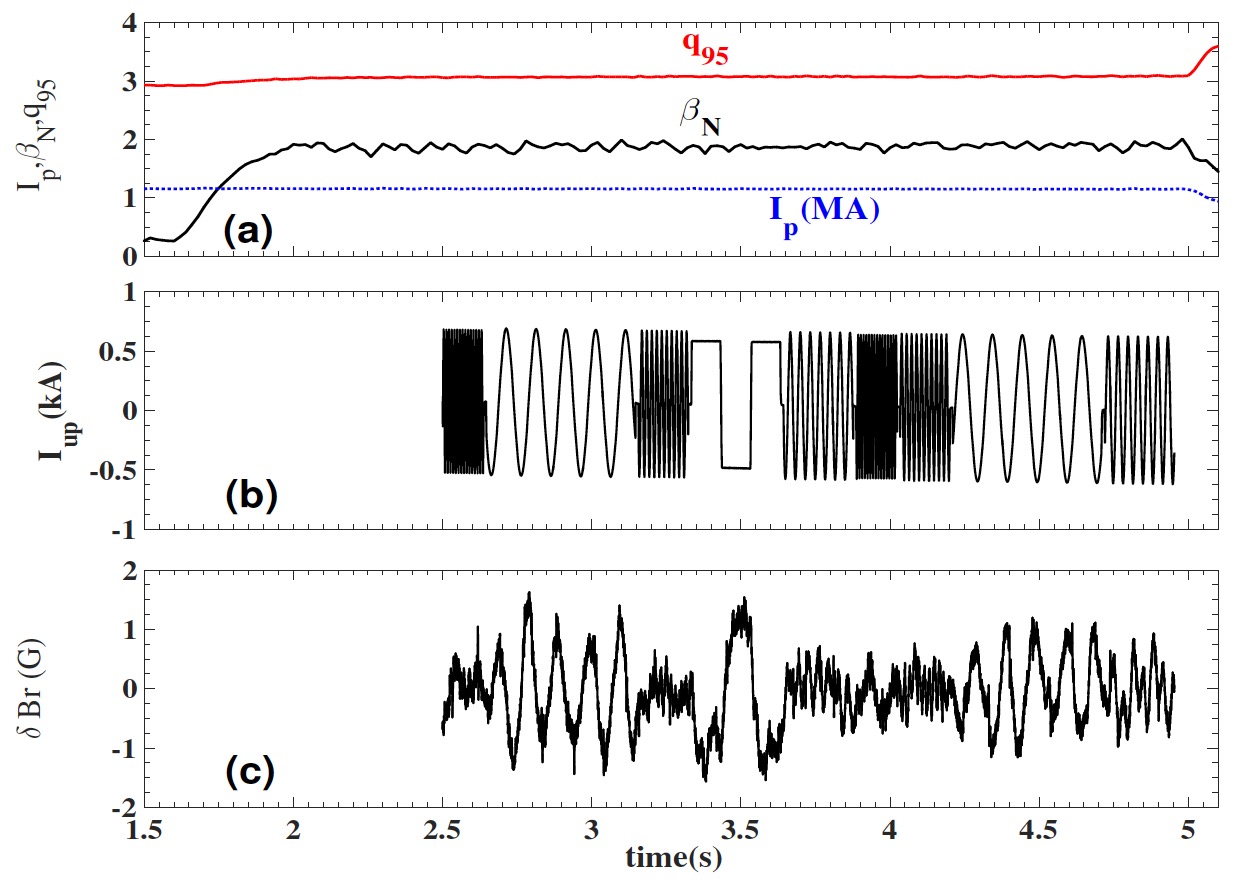 Combined 3D MHD Spectroscopy: Response Extracted by Simultaneous Fitting of DIII-D Data from Multiple Sensors
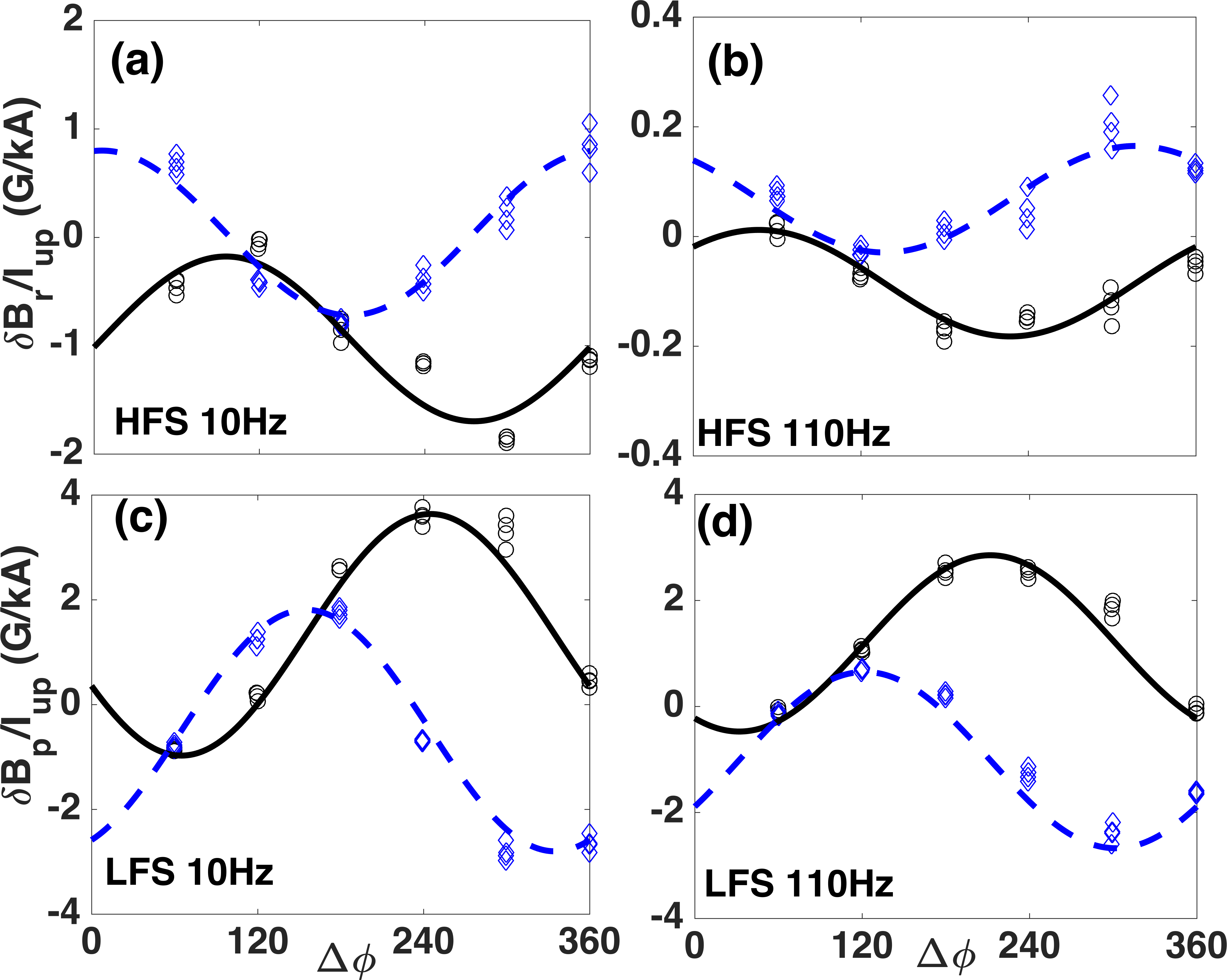 Experiment 
real (o) 
imag(◊)
Qualitative index of MHD modes’ stabilities
Construction of Transfer Functions from Both Measured and Simulated Response Data Allows Direct Comparison of Each Individual Mode
Transfer function can be extracted from MARS-F simulation by performing same phasing and frequency scan as experiments
Each dominant eigenmode can be compared separately between experiments and simulations
General behavior of each mode is similar between experiment and simulation
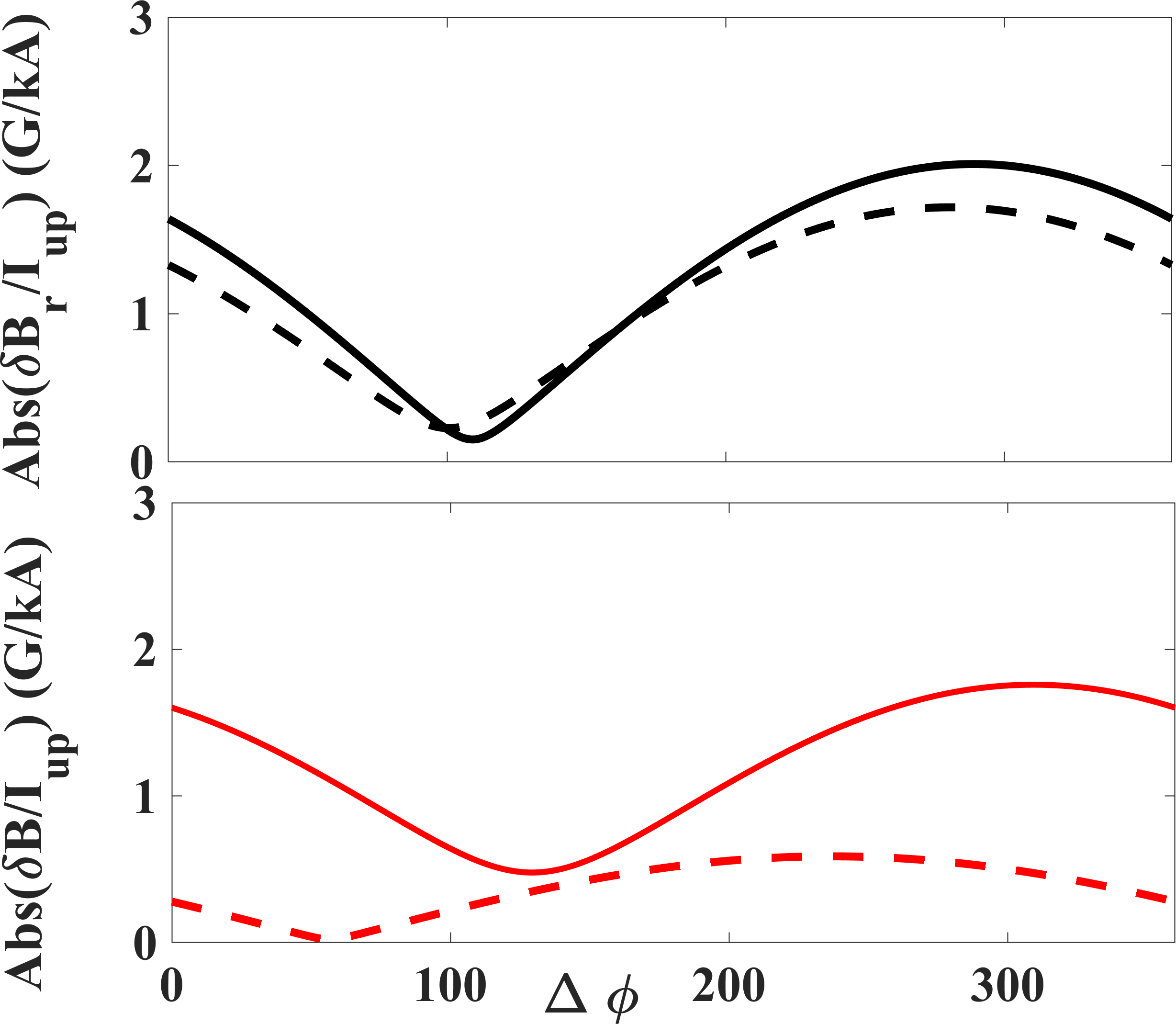 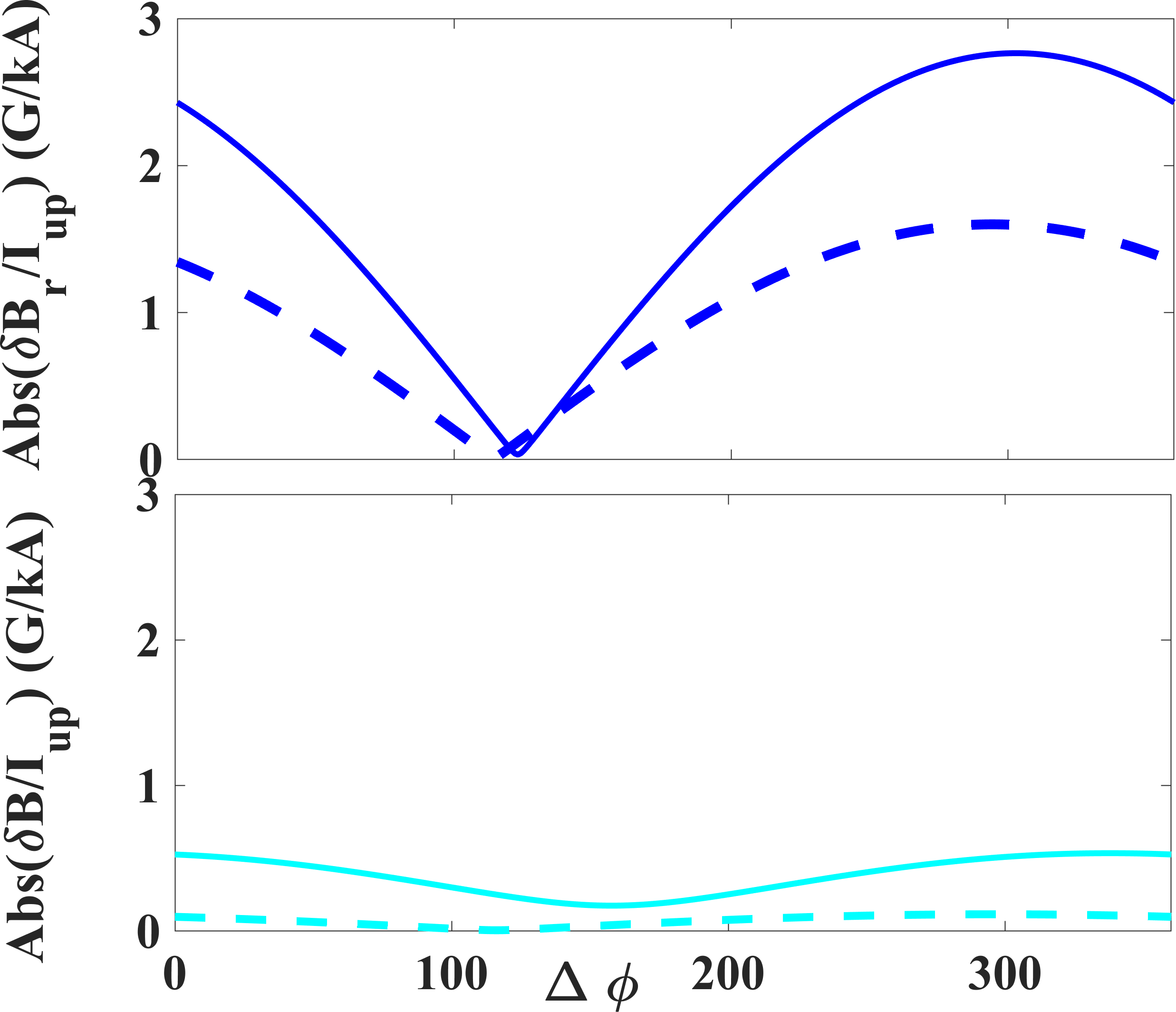 Exp.
Experiment
HFS Br
Total 
Response
1st mode
MARS-F
MARS-F
Exp.
2nd mode
MARS-F
Exp.
3rd mode
MARS-F
Reconstructed Stable Poles Are Used to Guide Eigenvalue Solver to Directly Compute Eigenmode Structure for 3 Dominant Modes
Eigenvalues from simulated transfer function, as initial guess of eigenvalue problem solved by MARS-F , help to find converged solutions.
Different eigenmode structure has potential for different application purpose.
1st mode: core rotation control through NTV torque
3rd mode: help edge island open for ELM suppression
(a.u.)
(a.u.)
1st mode
2nd mode
3rd mode
(a.u.)
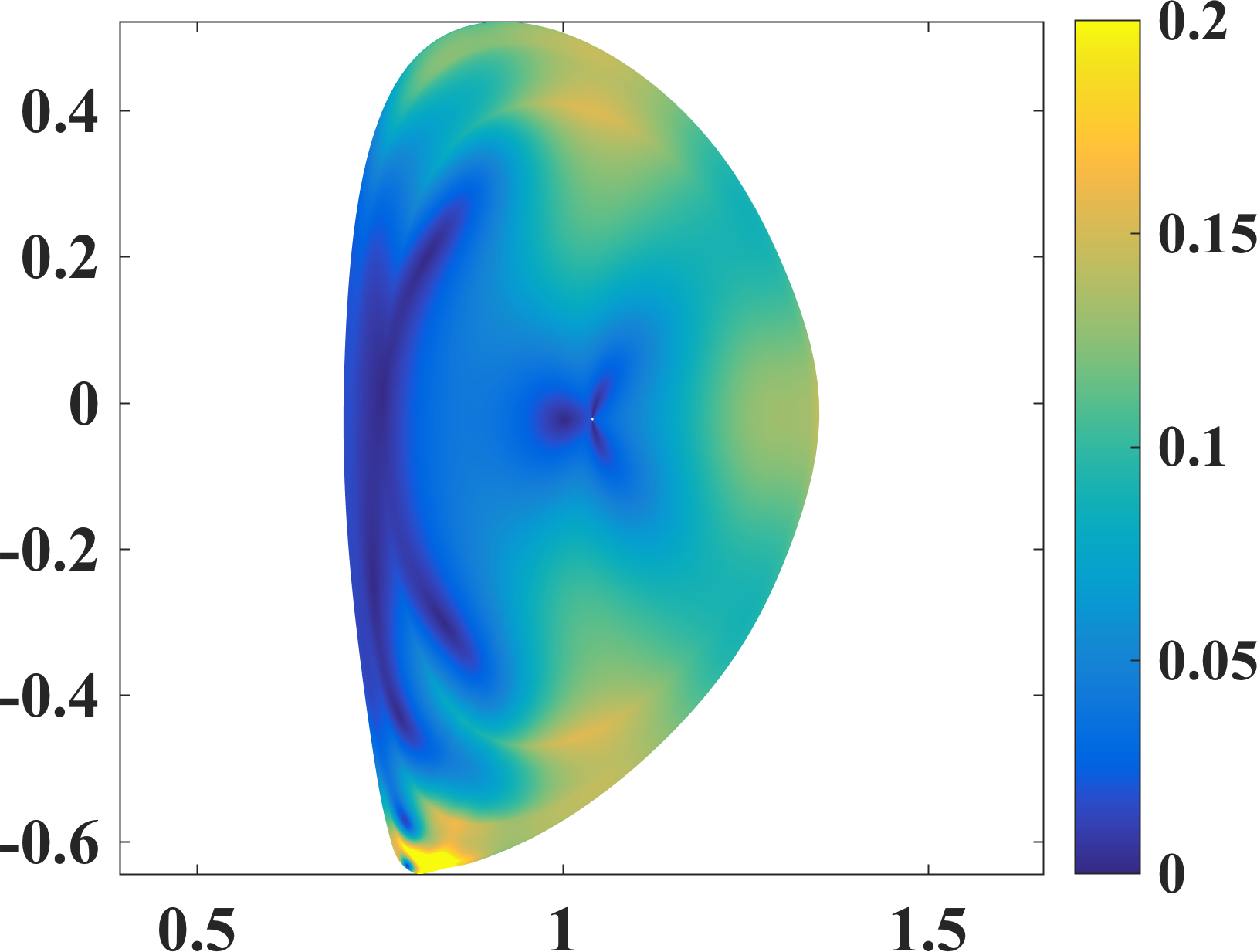 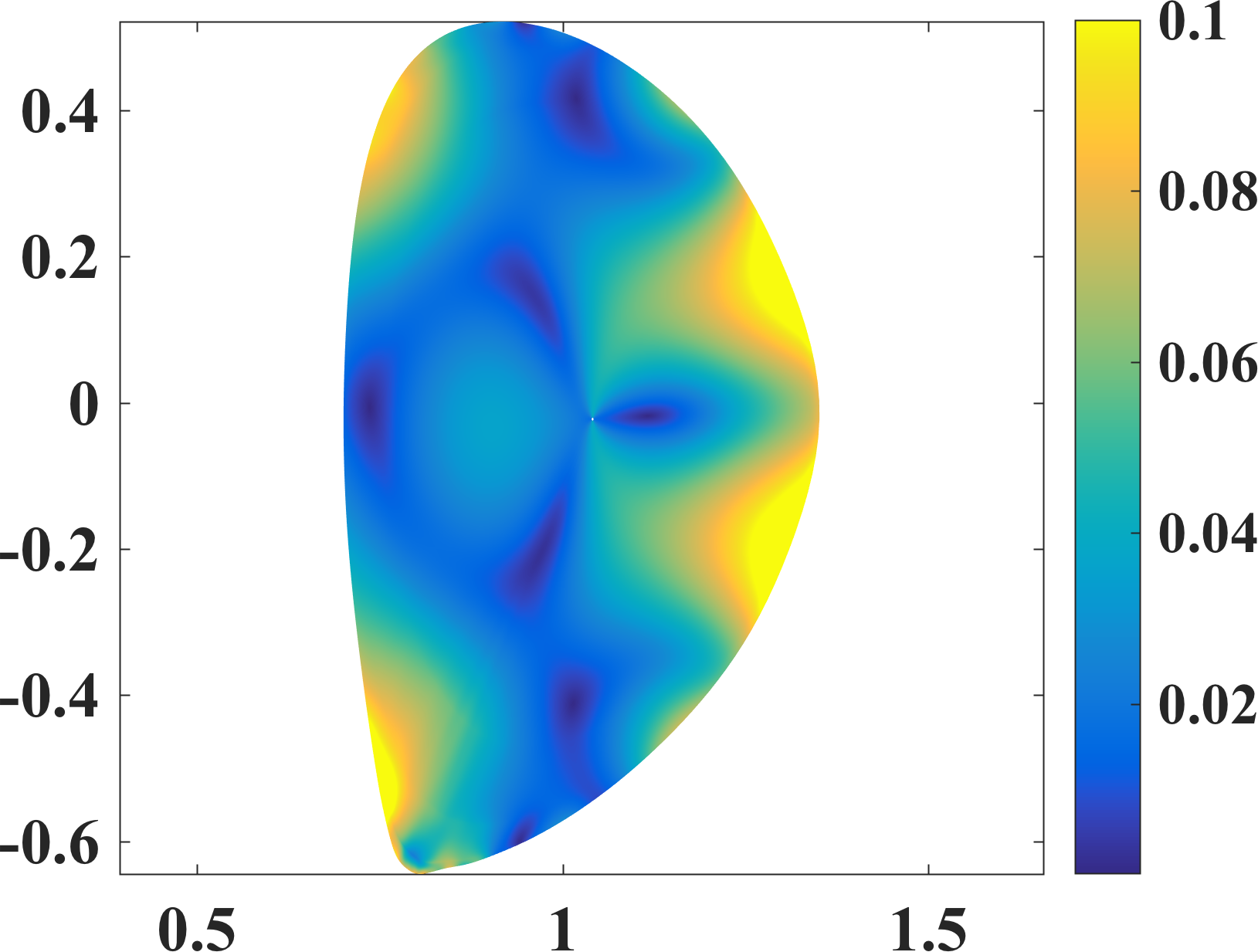 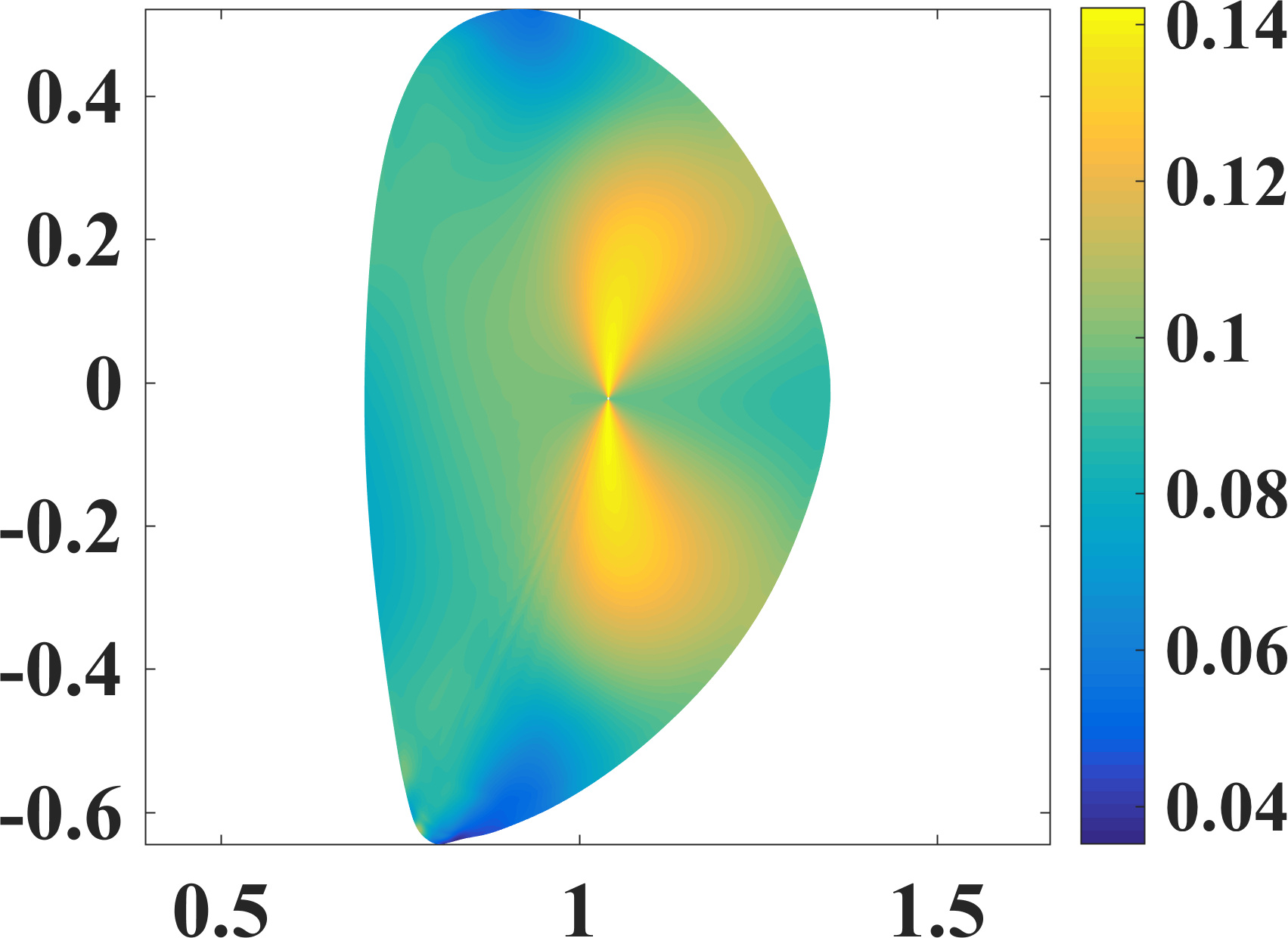 Z (m)
R (m)
R (m)
R (m)
Core dominant
Edge dominant
Divertor dominant
Transfer Function Reconstructed From Experimental Data Helps to Perform Selective Amplification of Mode in 2D Space of Coil Phasing and Frequency
Phasing and frequency dependence of each dominant eigenmode can be evaluated by transfer function
2D scan of coil frequency and phasing could help to amplify preferred eigenmode.
Higher coil frequency makes stronger amplification of 2nd and 3rd  modes in concerned DIII-D experiment
1st mode
3rd mode
2nd mode
G/kA
G/kA
G/kA
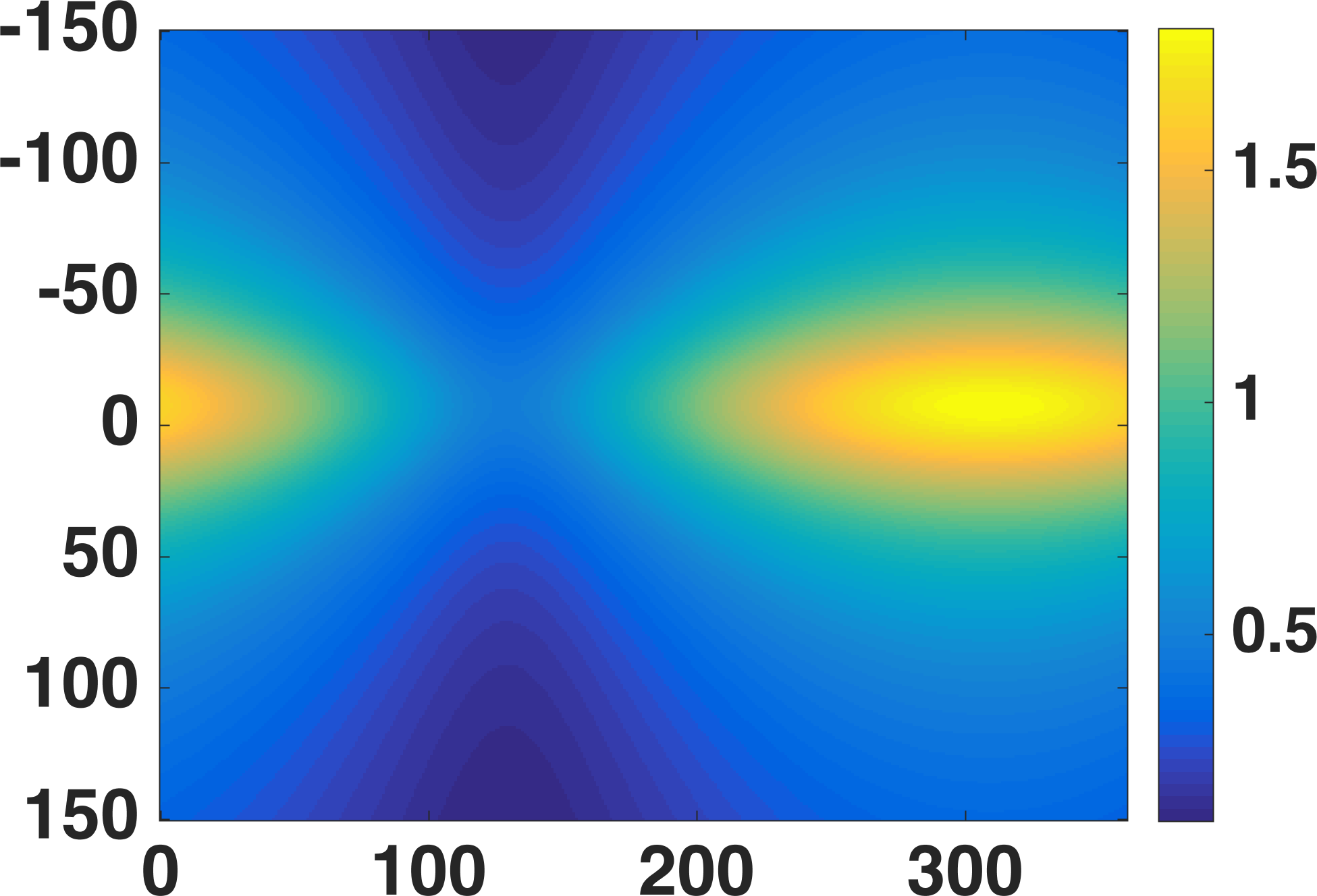 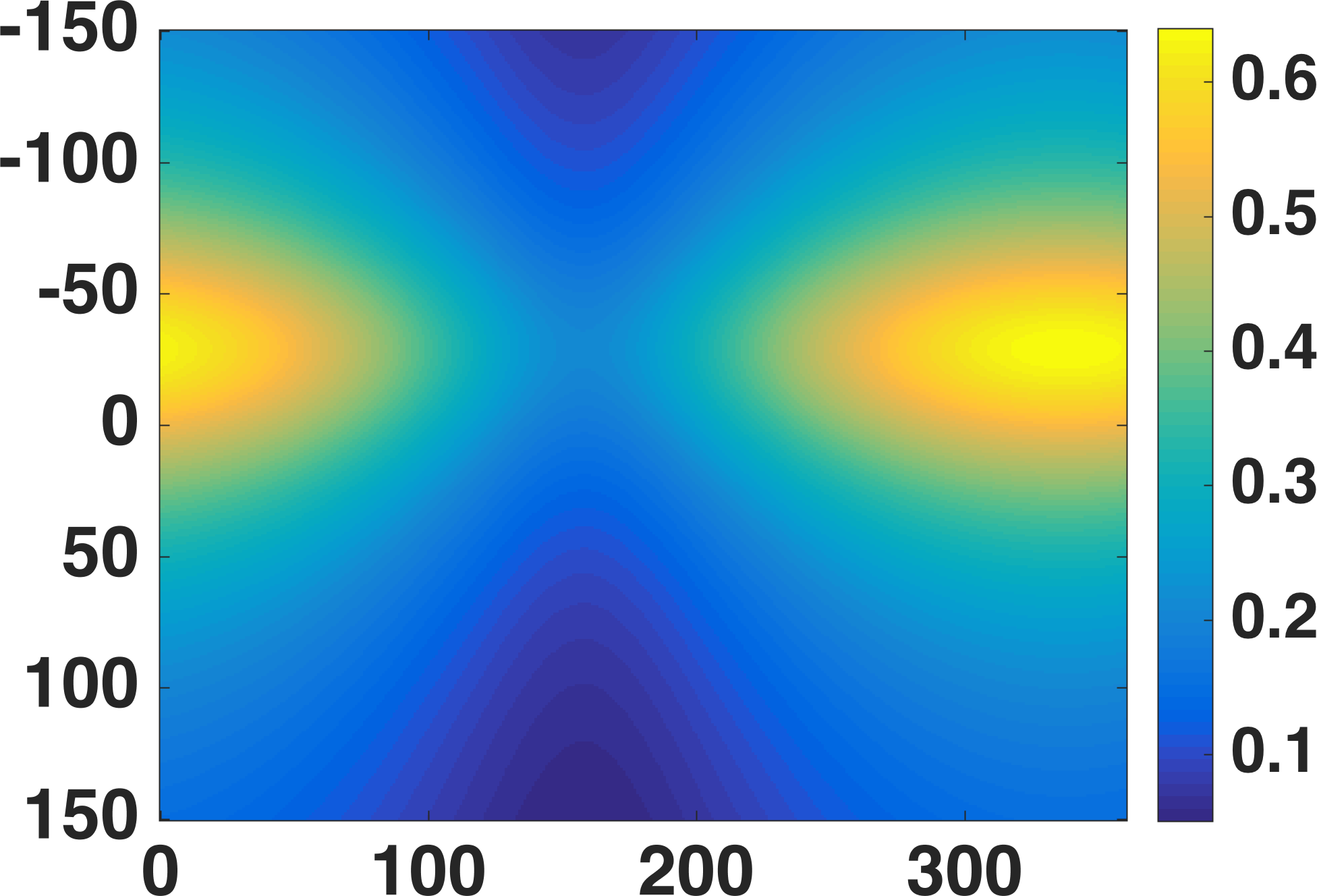 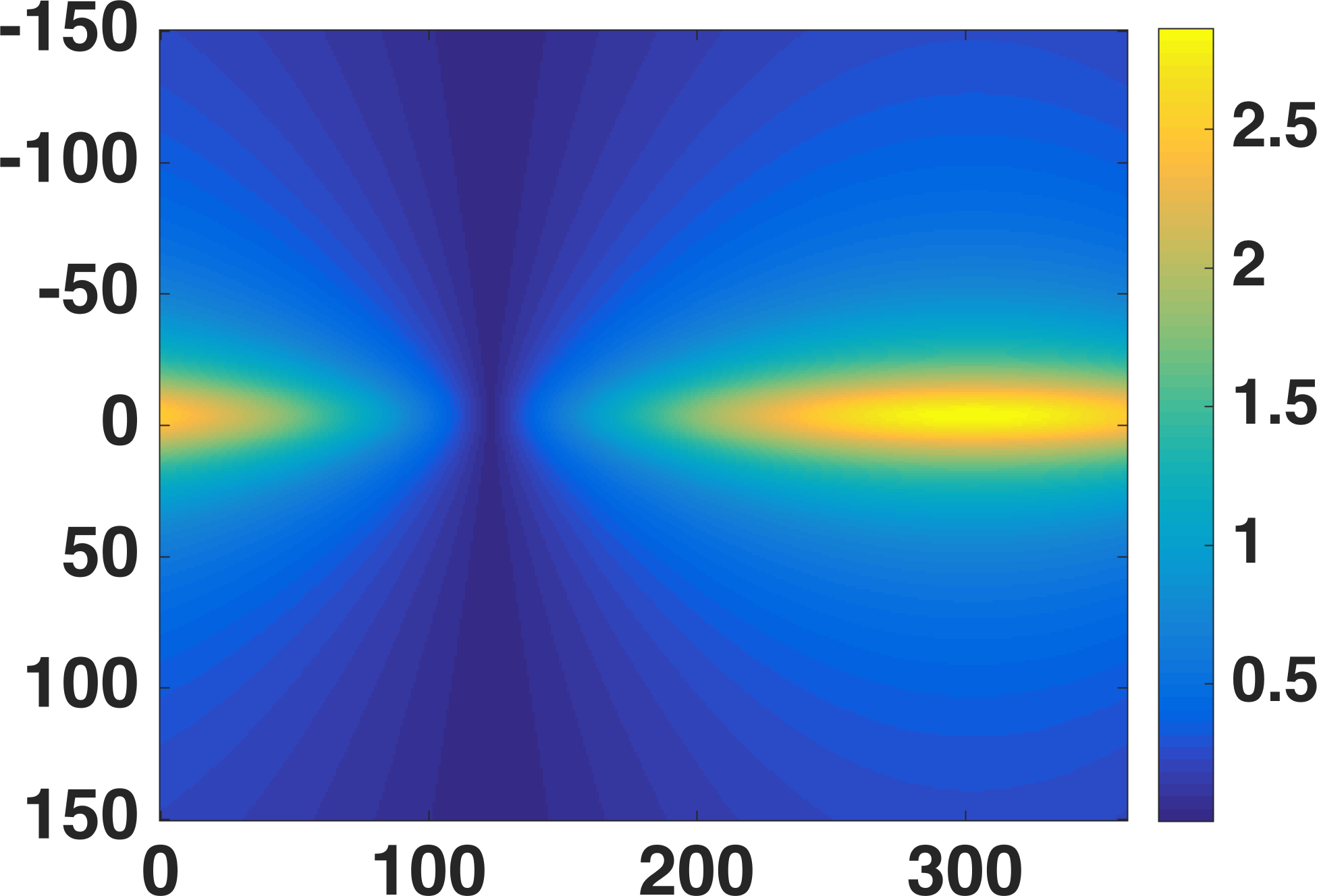 Frequency (Hz)
X
Transfer Function Reconstructed From Experimental Data Helps to Perform Selective Amplification of Mode in 2D Space of Coil Phasing and Frequency
Phasing and frequency dependence of each dominant eigenmode can be evaluated by transfer function
2D scan of coil frequency and phasing could help to amplify preferred eigenmode.
Higher coil frequency makes stronger amplification of 2nd and 3rd  modes in concerned DIII-D experiment
1st mode
3rd mode
2nd mode
G/kA
G/kA
G/kA
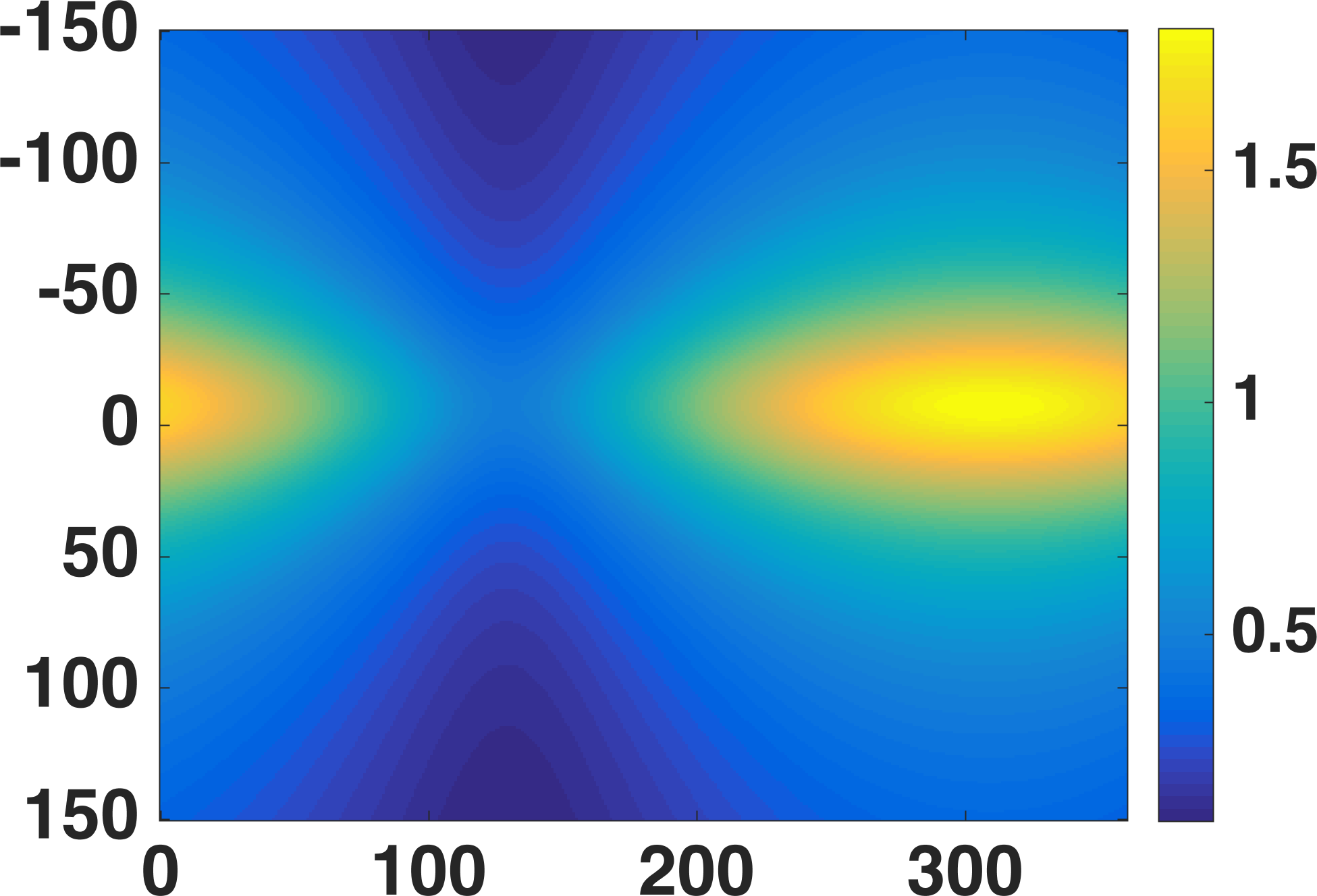 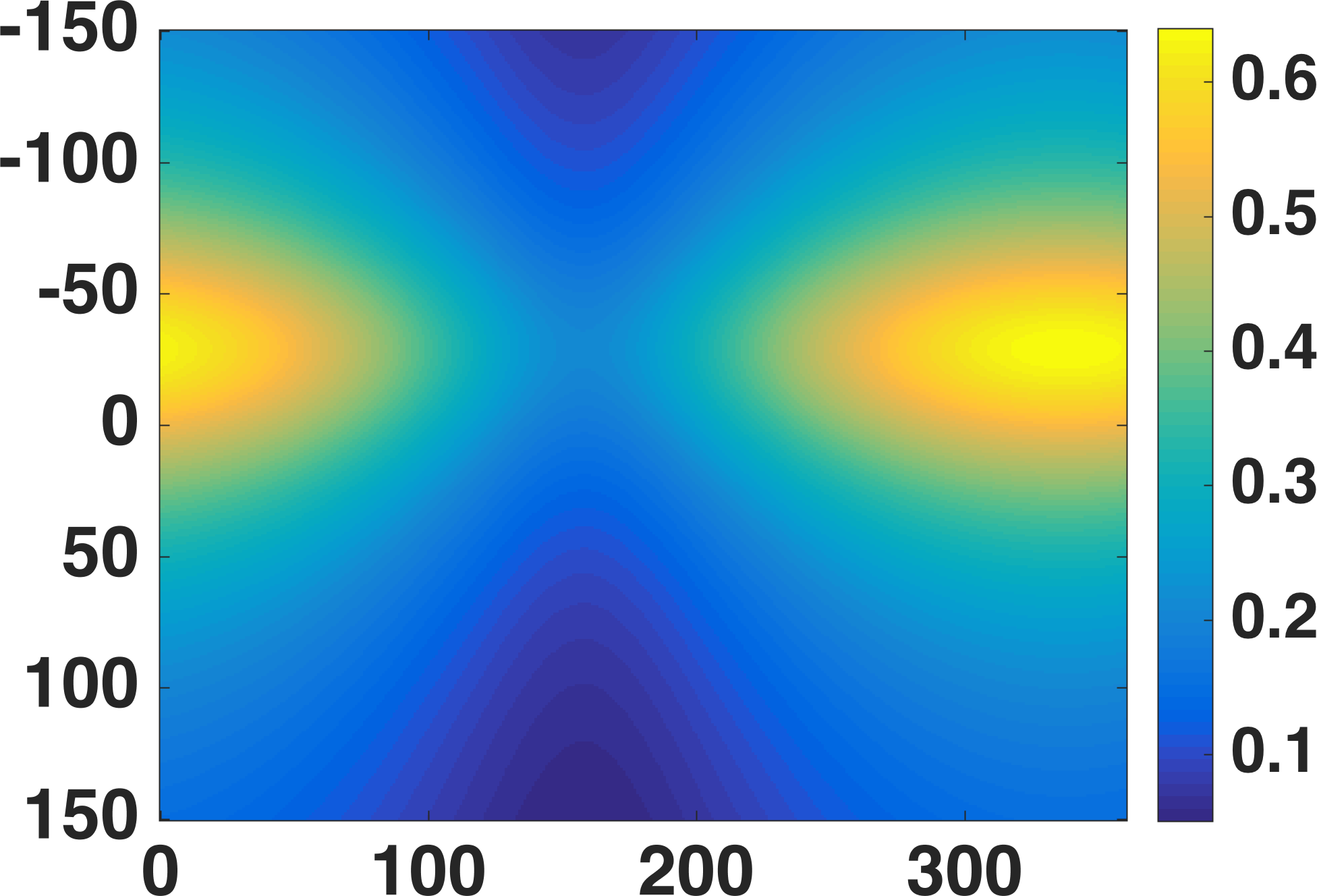 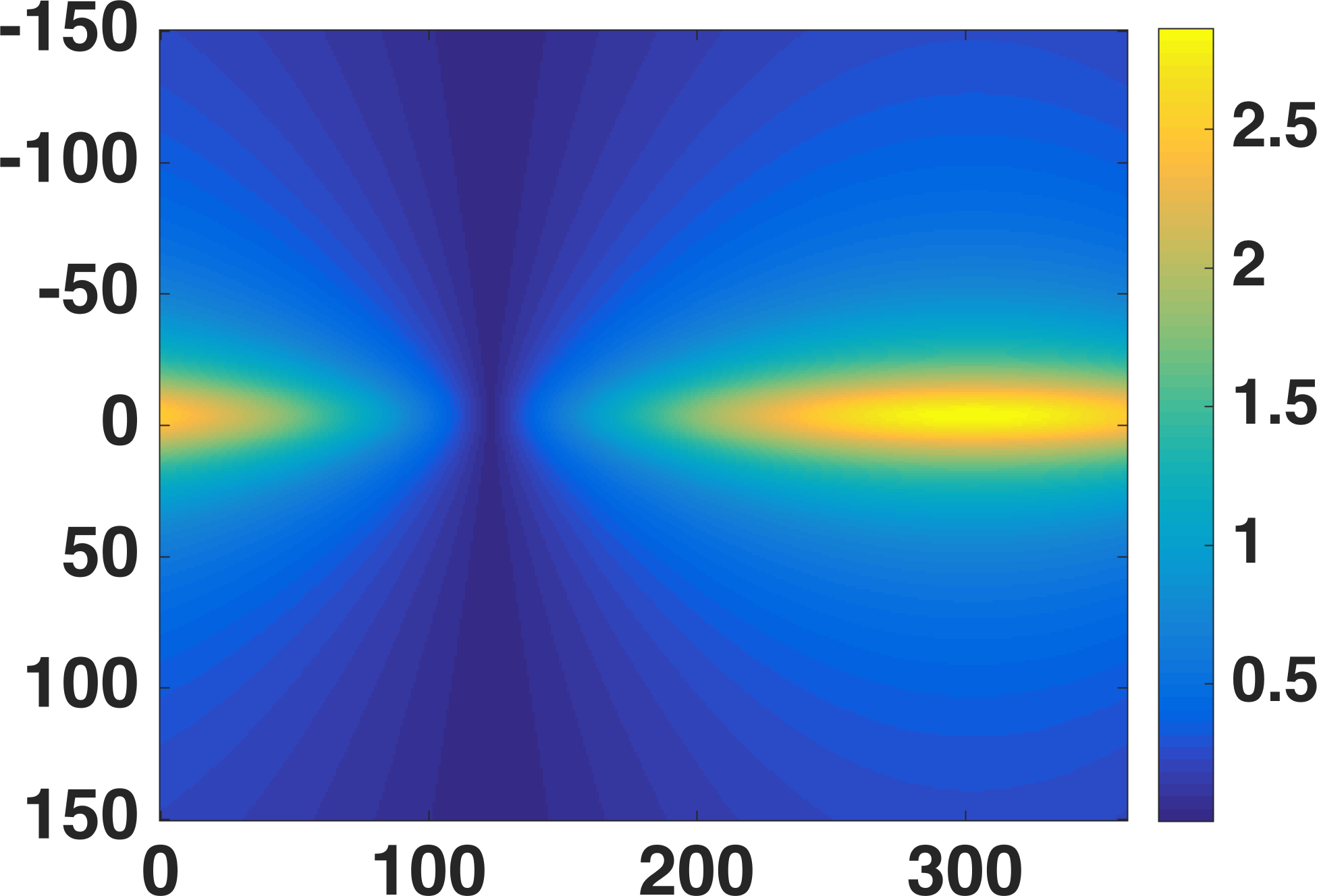 Amplify 3rd mode
Frequency (Hz)
X
Outline
Theory of multi-mode plasma response model

Detection of n=1 modes in stable DIII-D plasma

Multi-mode plasma response model helps to understand n=2 mode locking in L-mode DIII-D plasma
More Efficient MHD Spectroscopy with Multi-Frequency Wave Package Applied in DIII-D L-Mode for n=2 Mode Identification
Efficiency of coil phasing and frequency scan is improved by applying multiple frequencies simultaneously .
173359
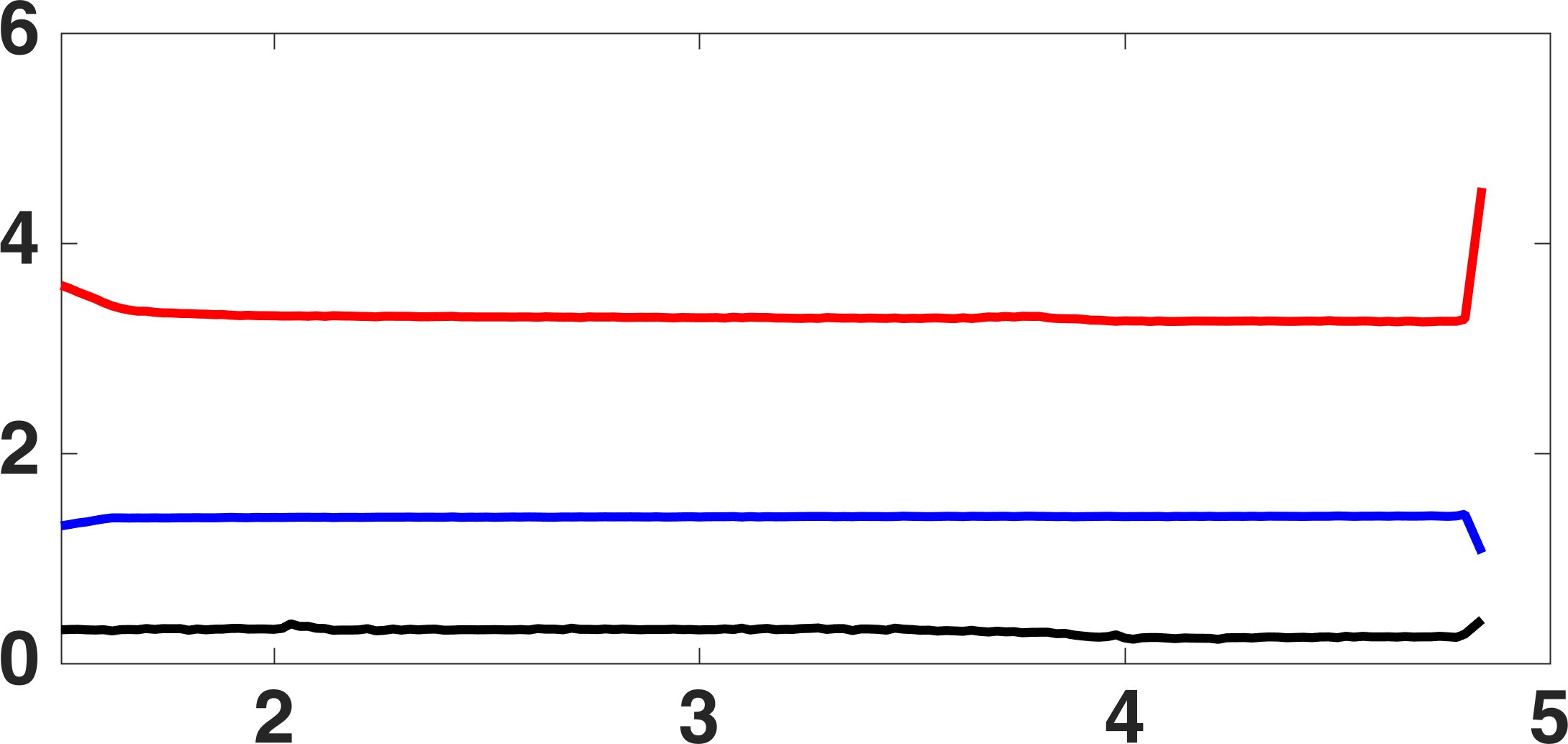 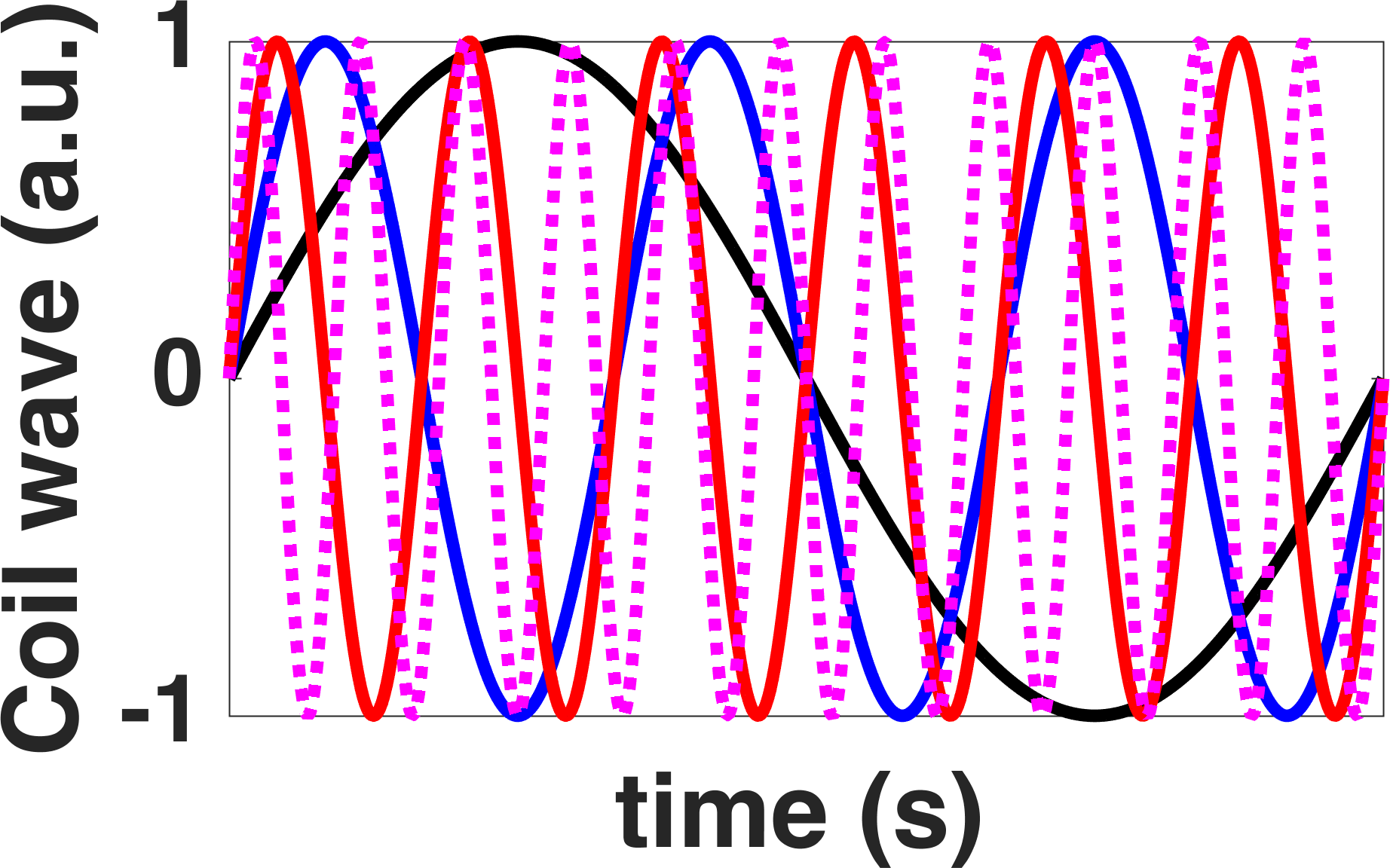 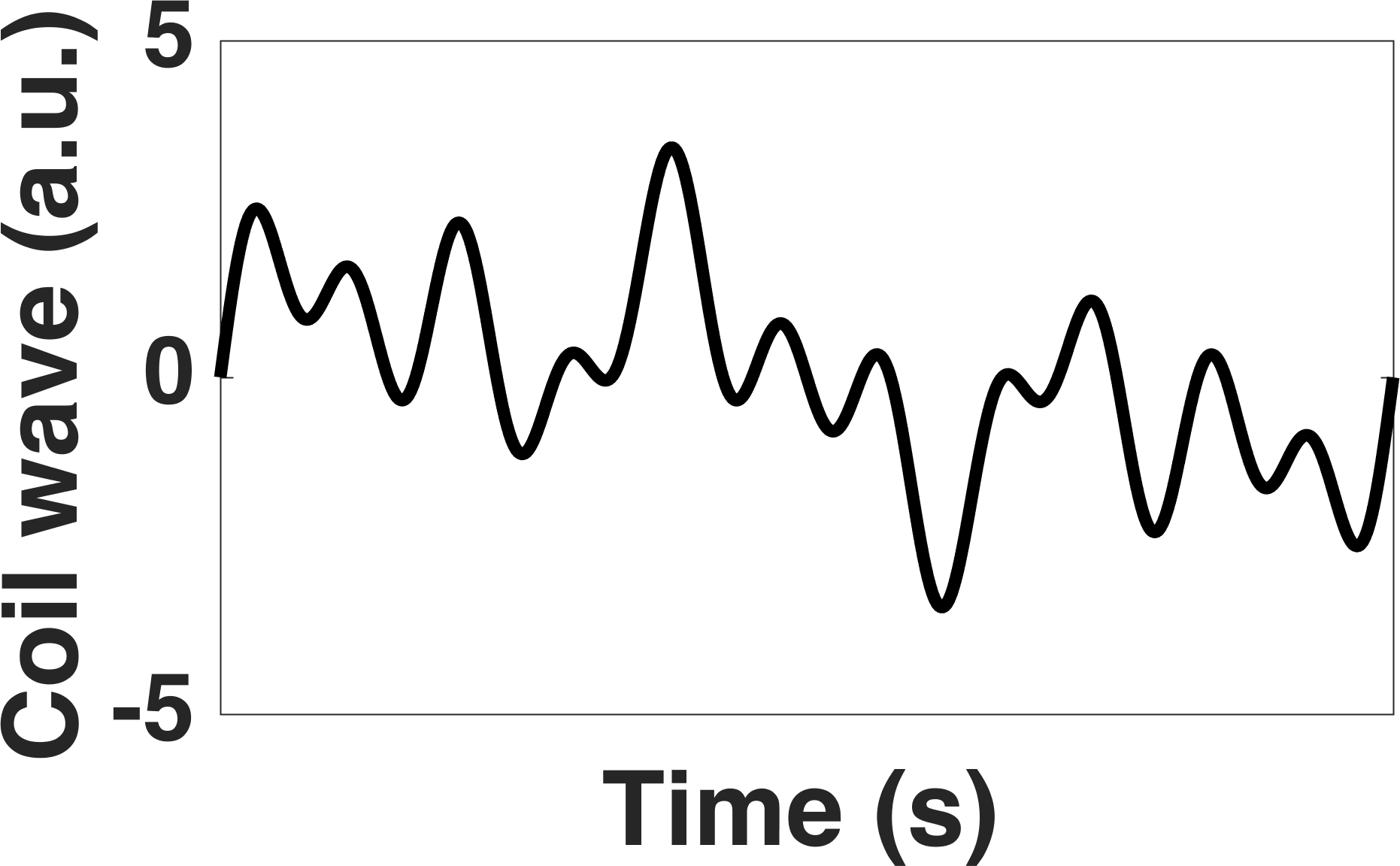 270 deg
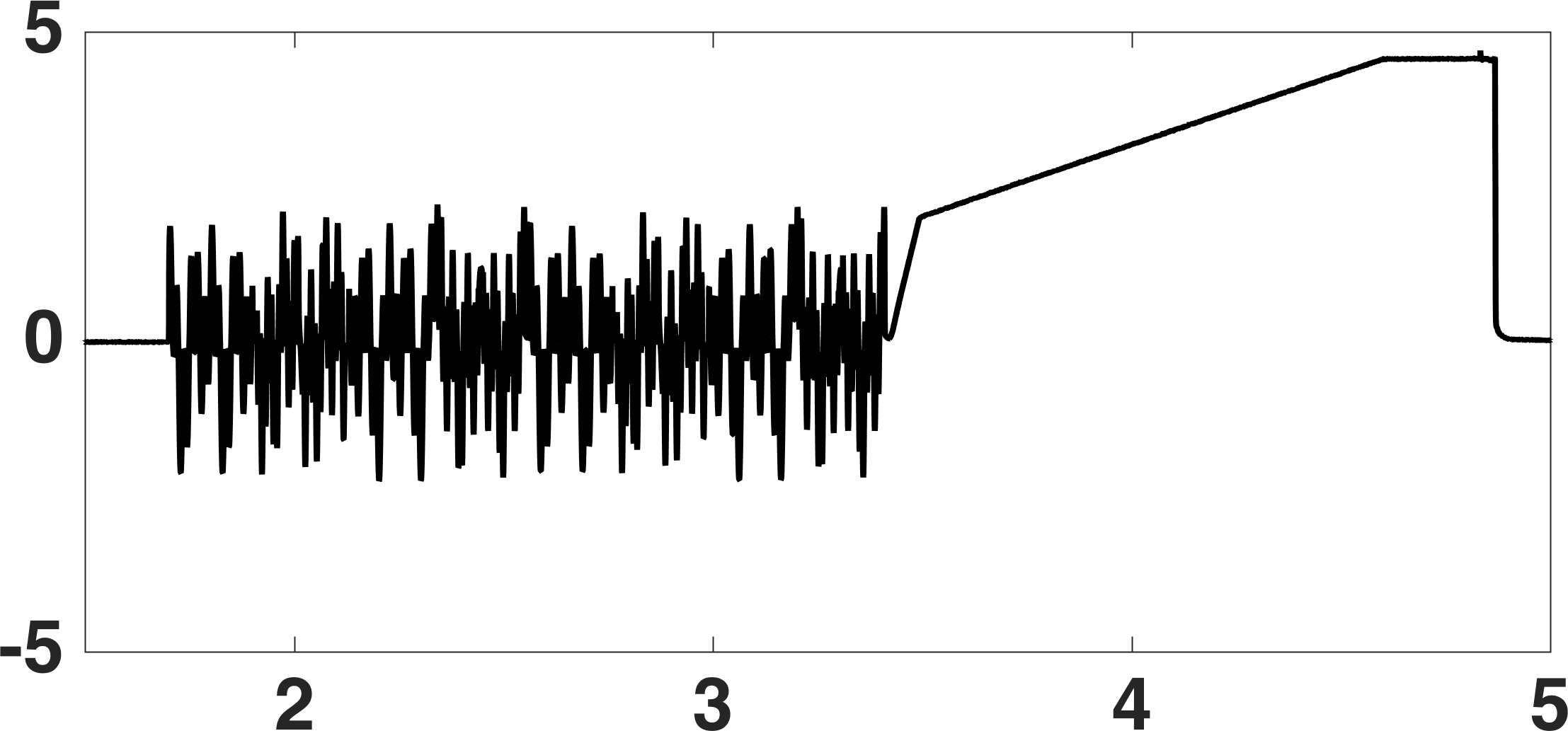 Upper Coil 
Current
Mode locking
Time (s)
0.4s
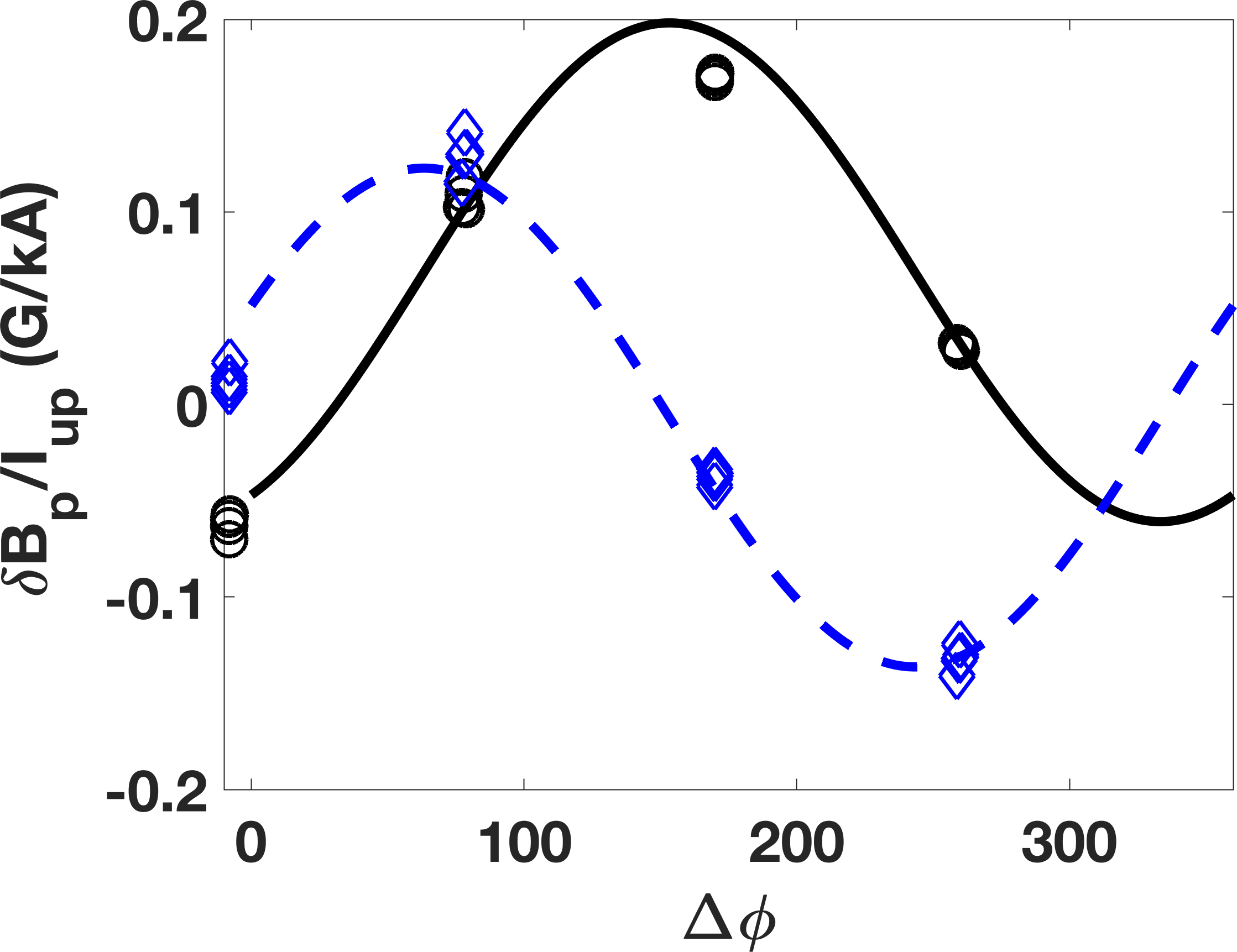 Experiment 
real (o) 
imag(◊)
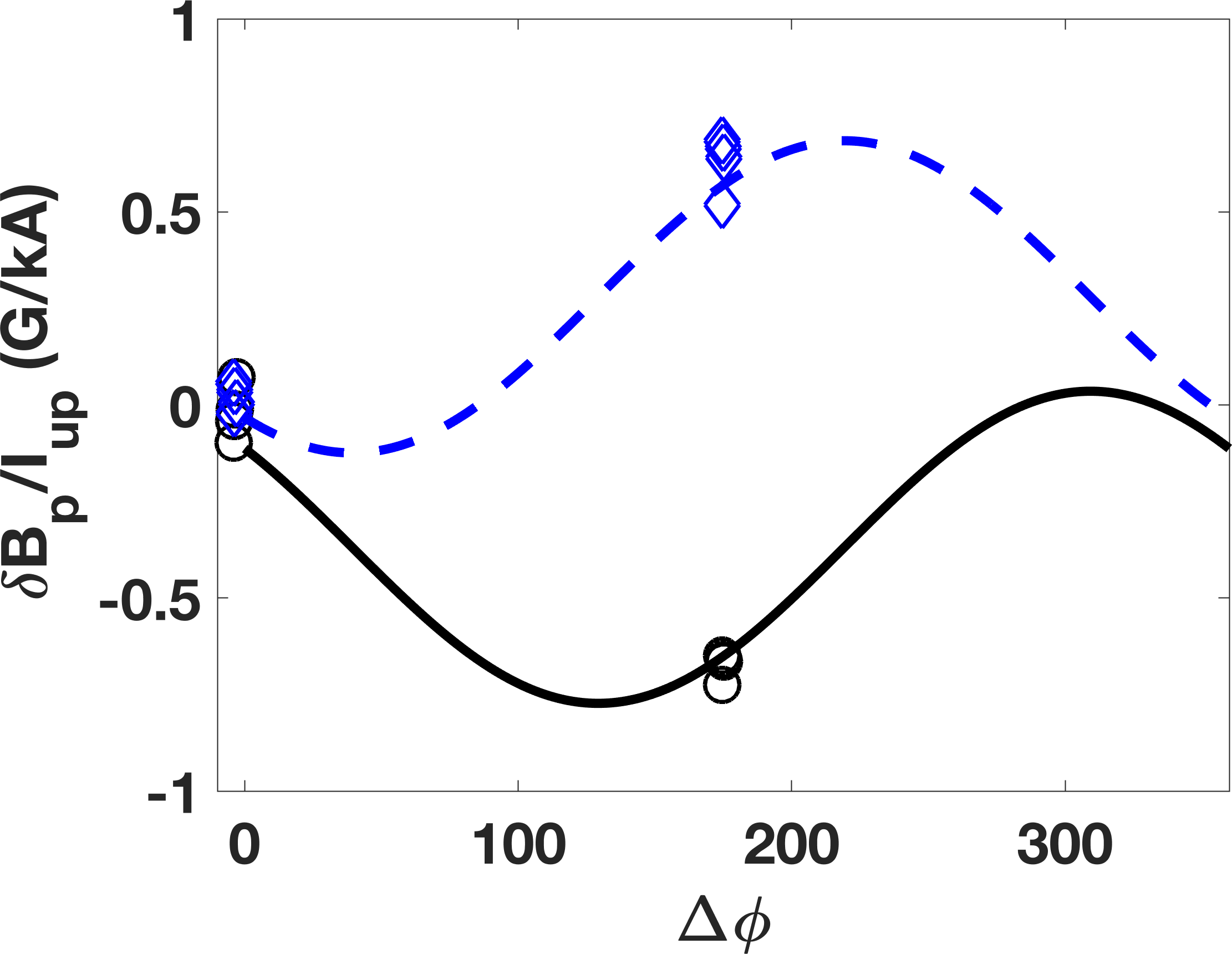 Two dominant modes are extracted from experiments
HFS Bp 110Hz
LFS Bp 10Hz
n=2 Combined MHD Spectroscopy Identifies Least Stable Mode as Stable Tearing Mode and Confirmed by MARS-F Eigenvalue Computation
1st mode computed by MARS-F similar to that extracted from experiment
MARS-F eigenvalue runs scanning plasma resistivity  1st mode corresponds to an unstable TM at high resistivity
Mode comparison between Expt. and Simulation
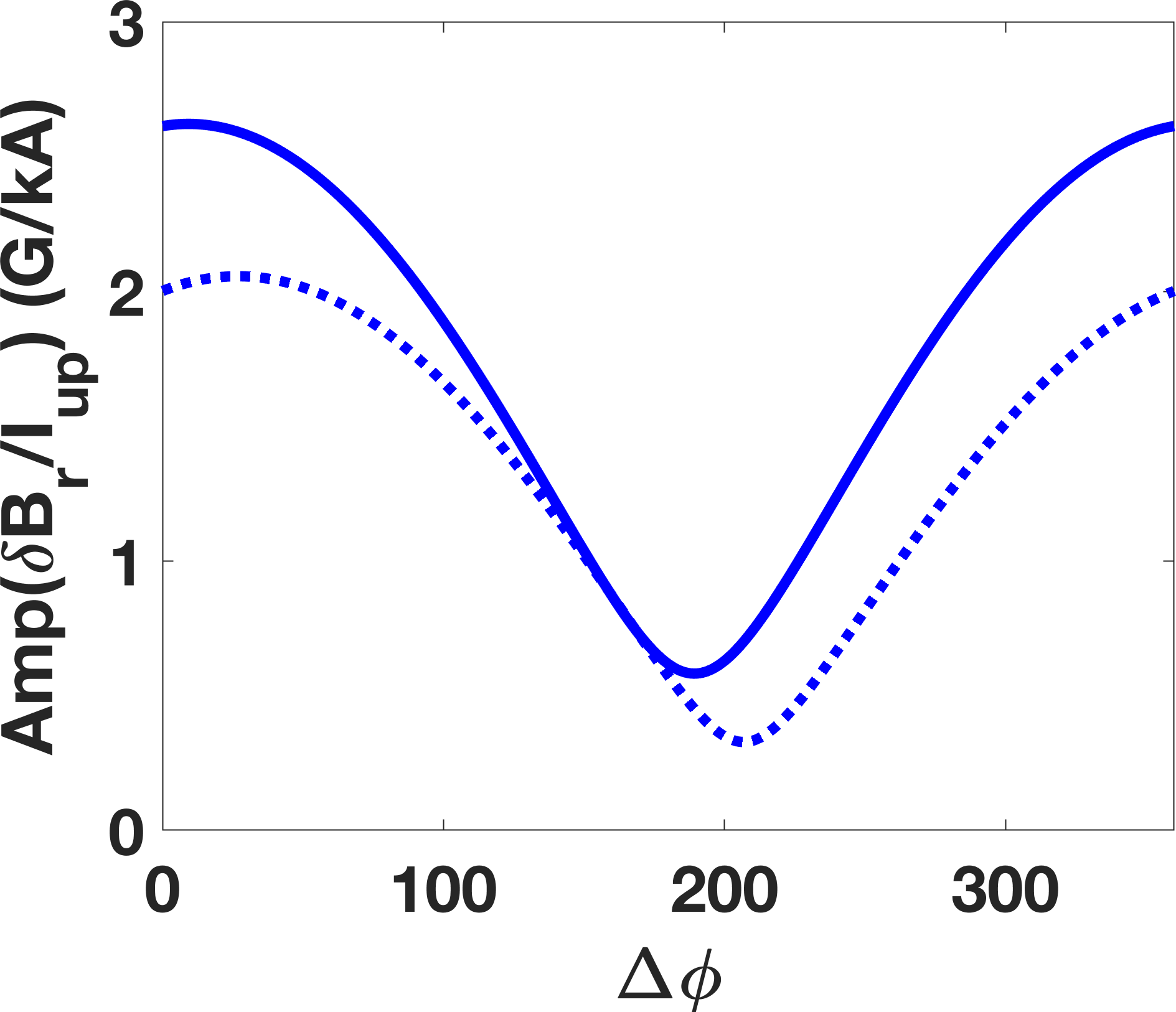 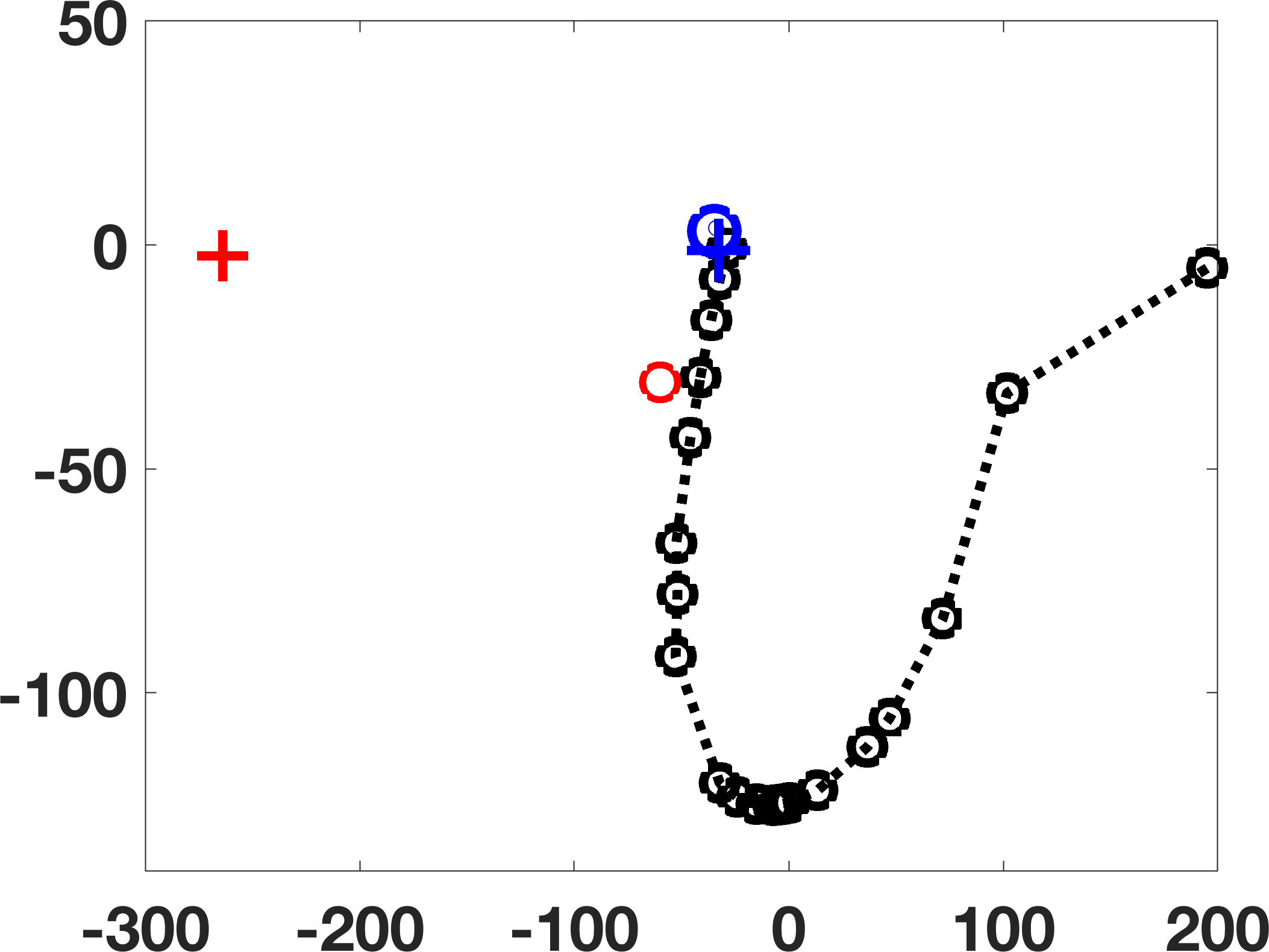 f=0 Hz
1st mode
MARS-F
Unstable
Expt.
Mode frequency (rad/s)
Expt.
MARS-F
LFS Br
0
Growth rates (rad/s)
Liu et al, PoP 2012
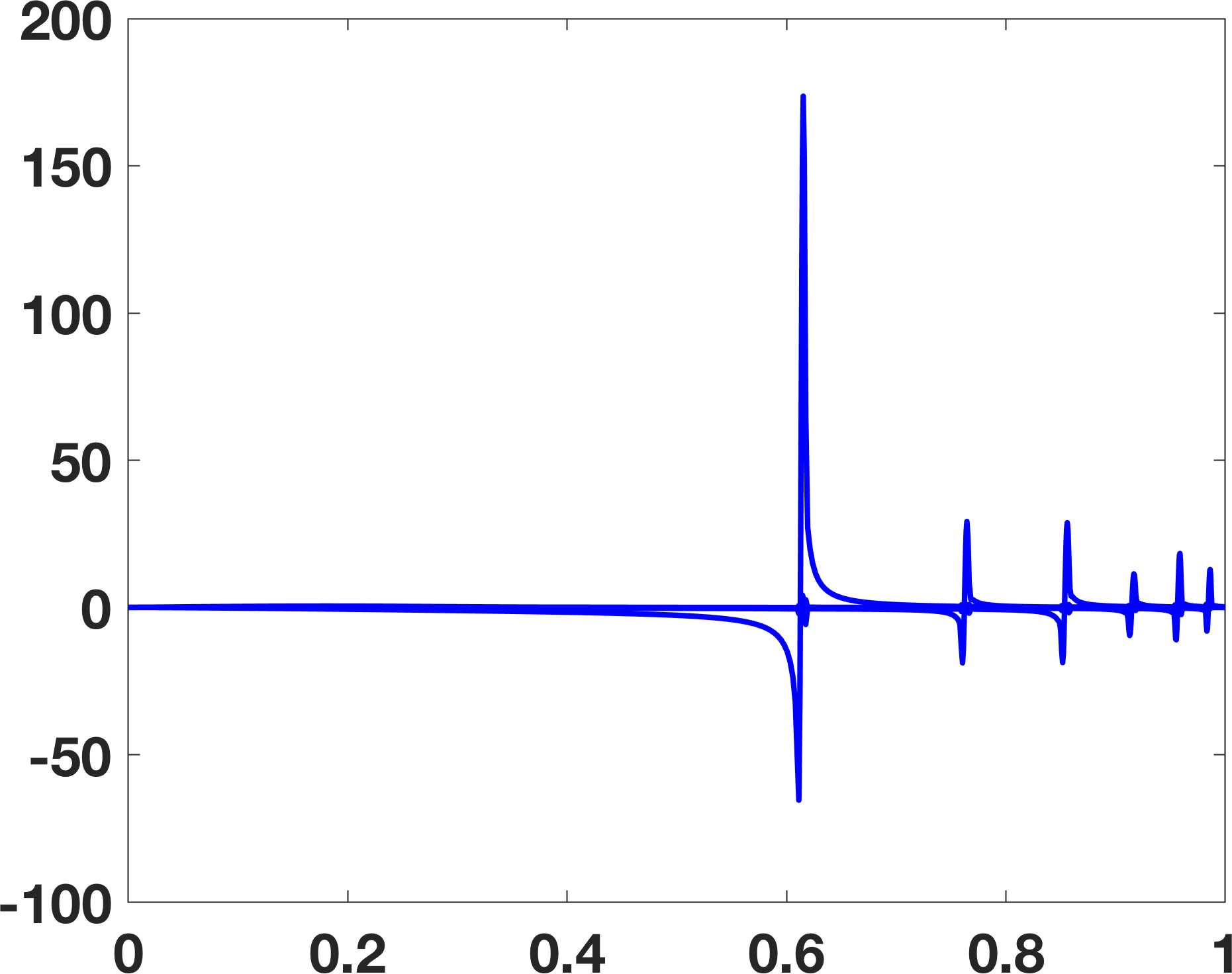 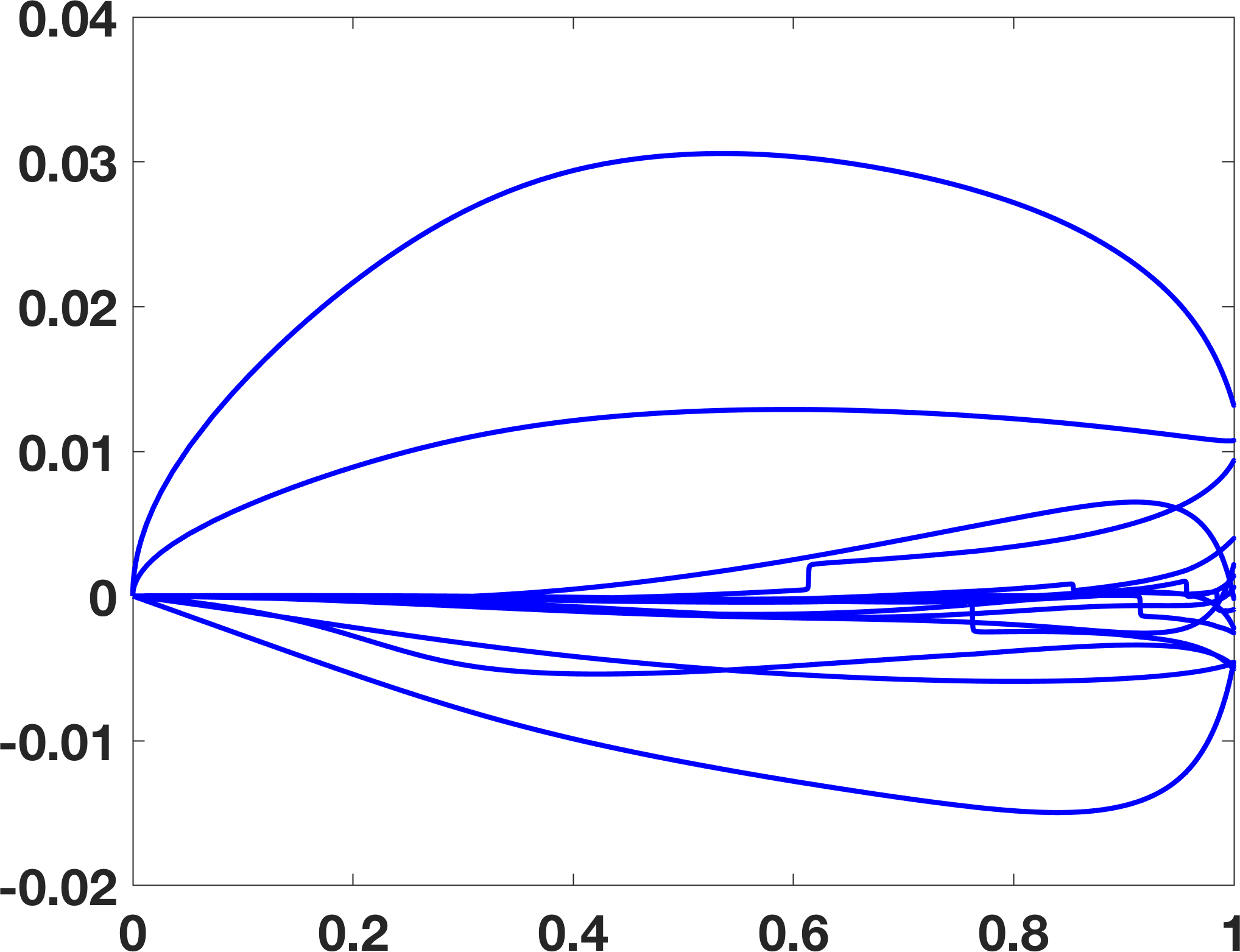 1st mode
2nd mode
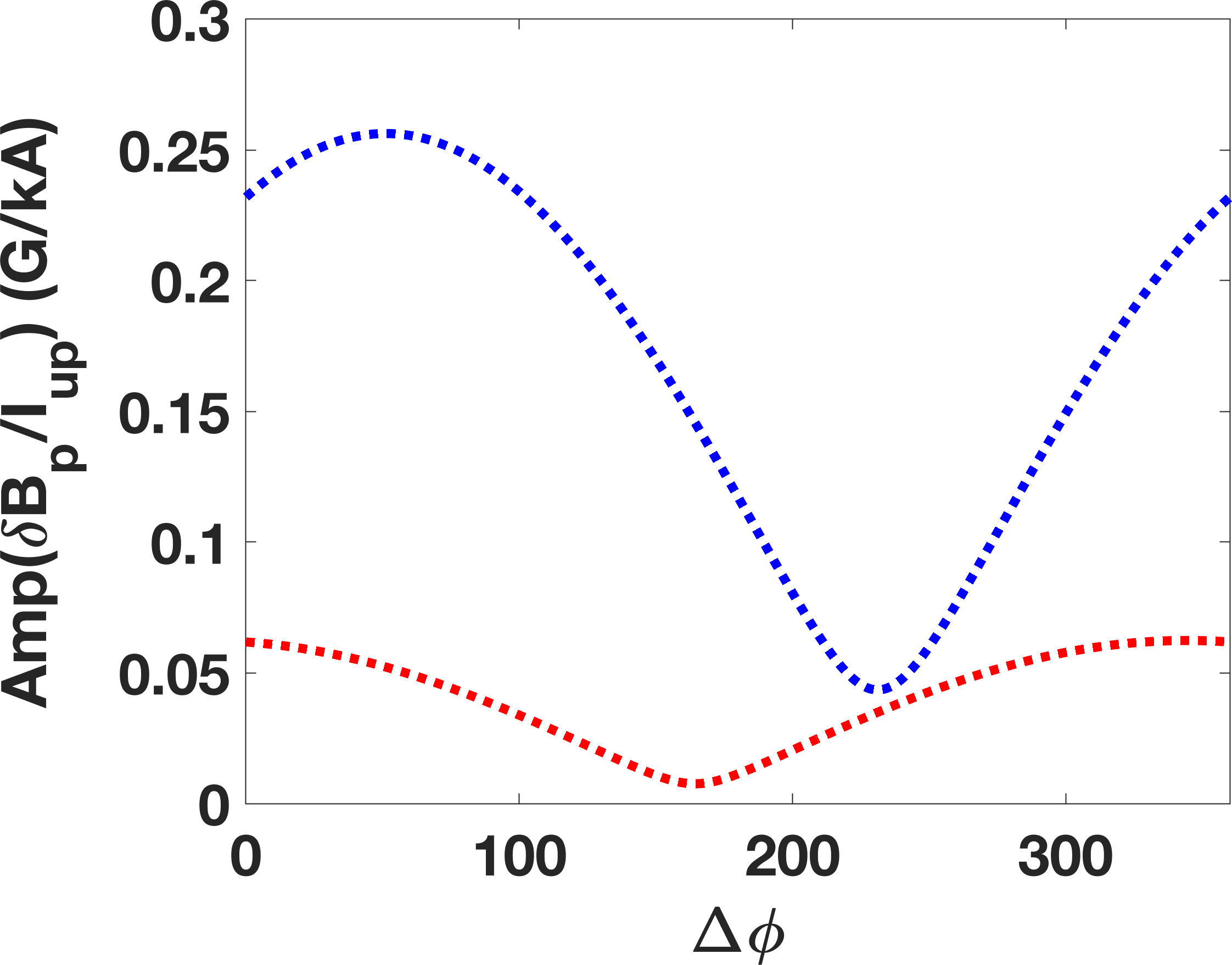 HFS Bp
1st mode
Tearing 
Odd parity
2
0
2nd mode
-2
Thesis: Multi-Mode Plasma Response Model and Combined 3D MHD Spectroscopy Provide Pertinent Tools to Study Stable MHD Modes
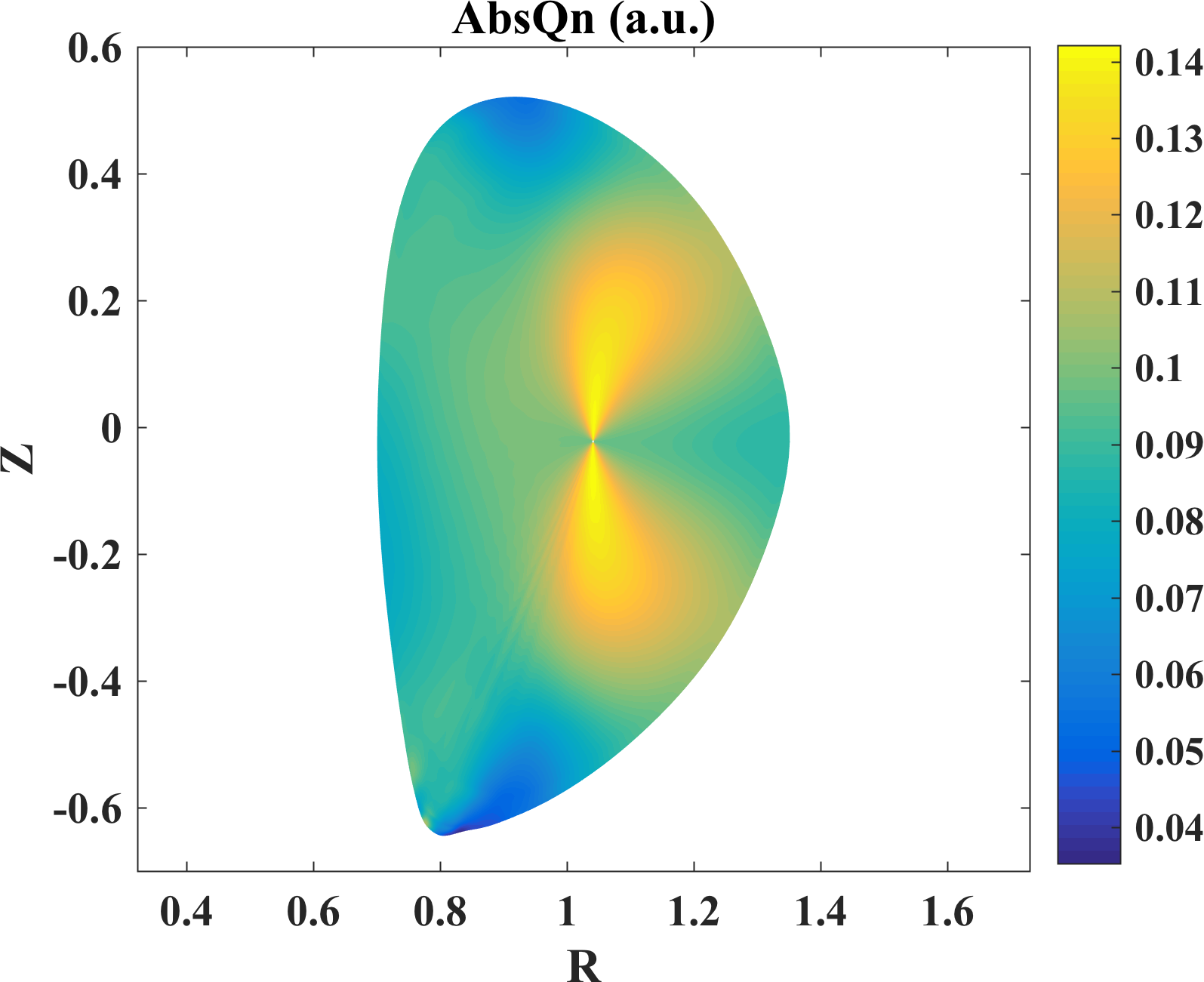 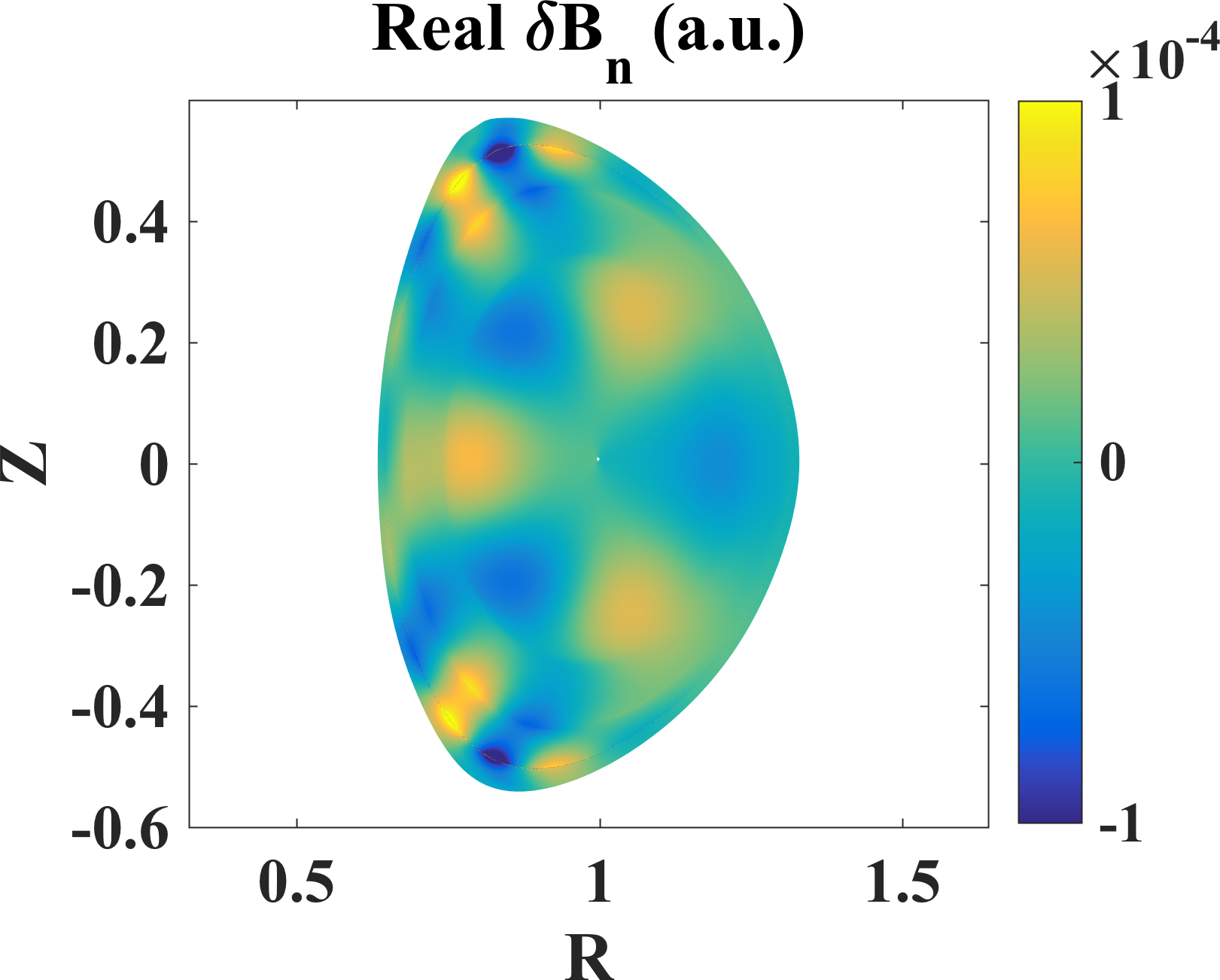 1st mode
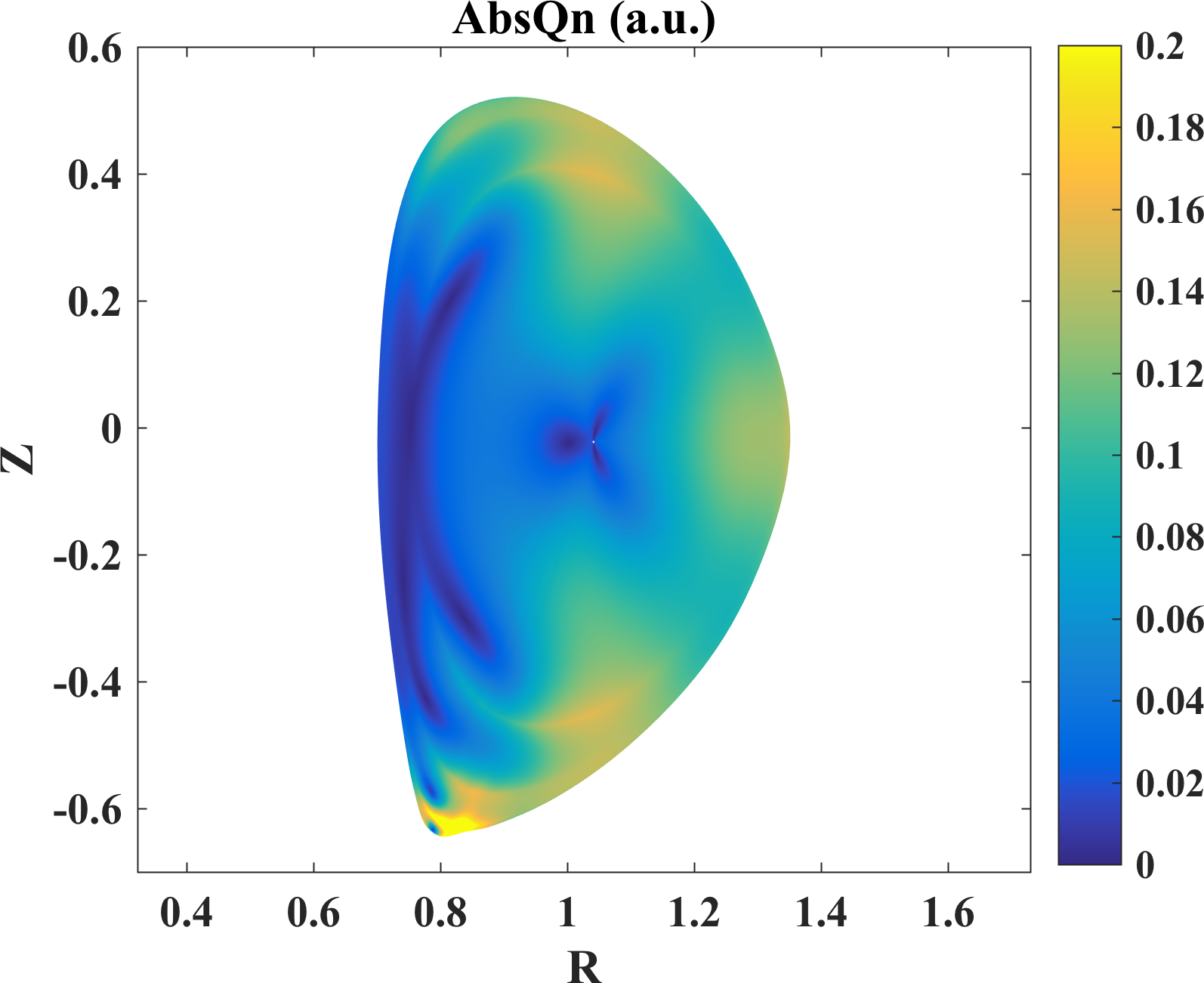 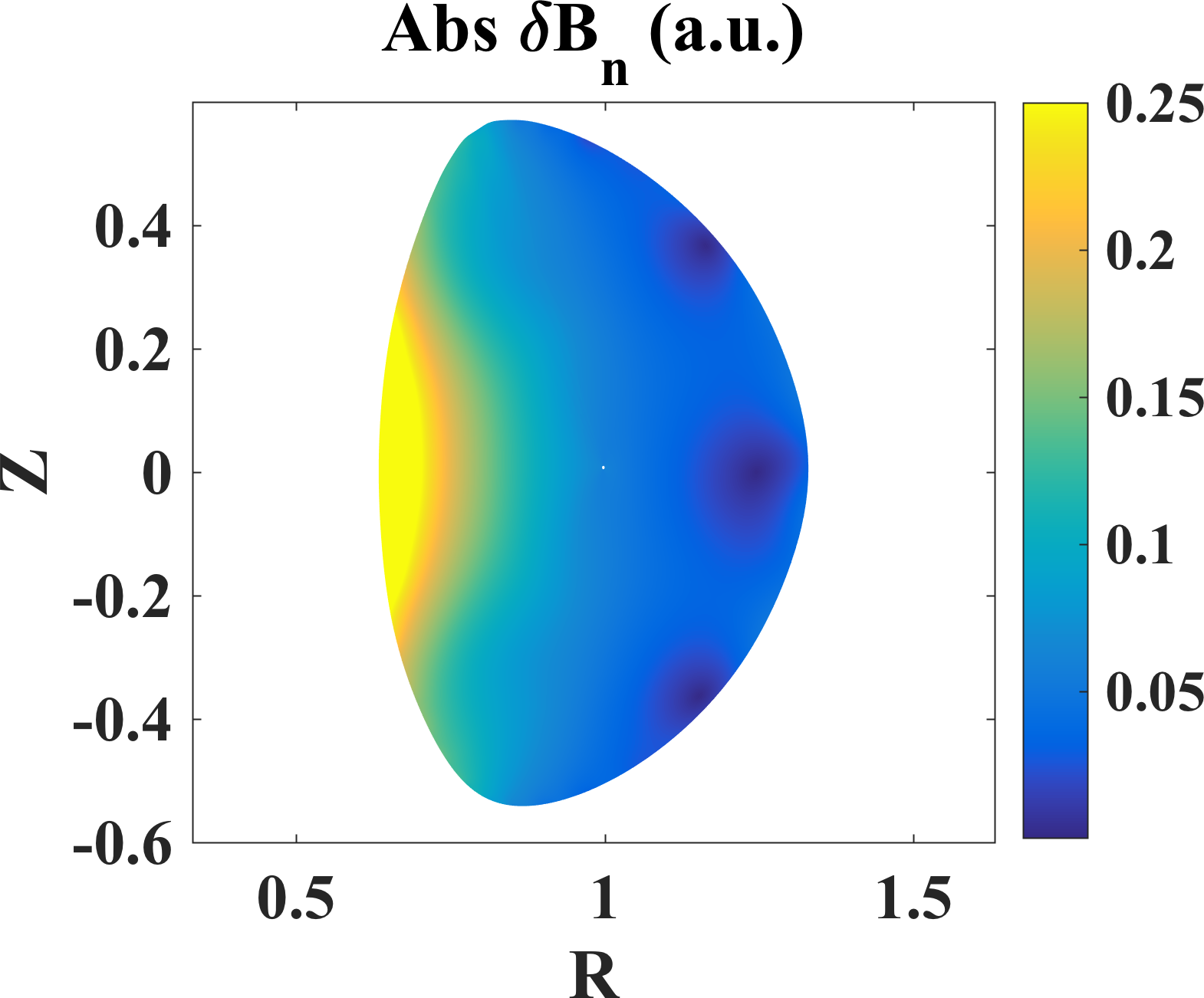 2nd mode
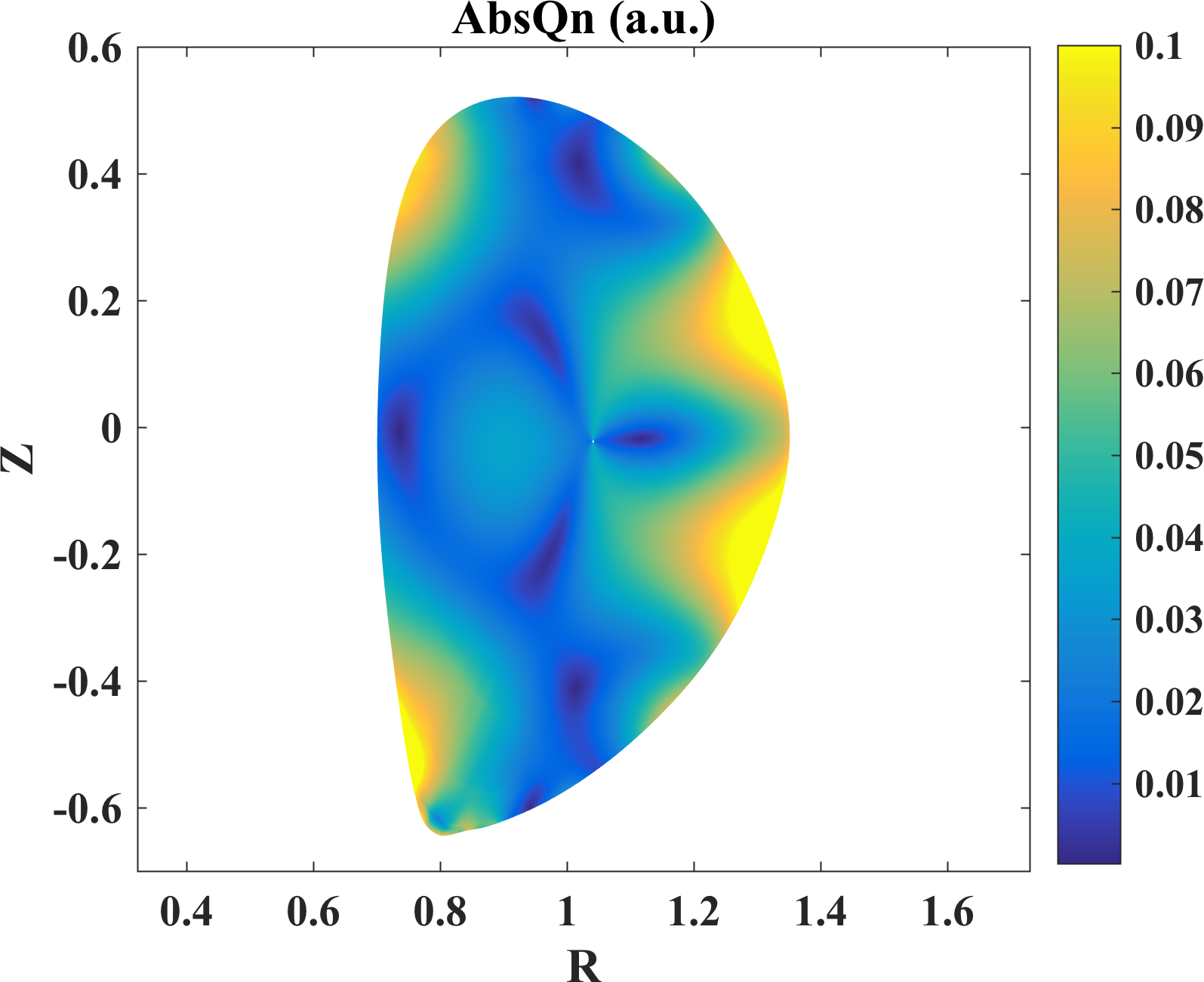 3rd mode
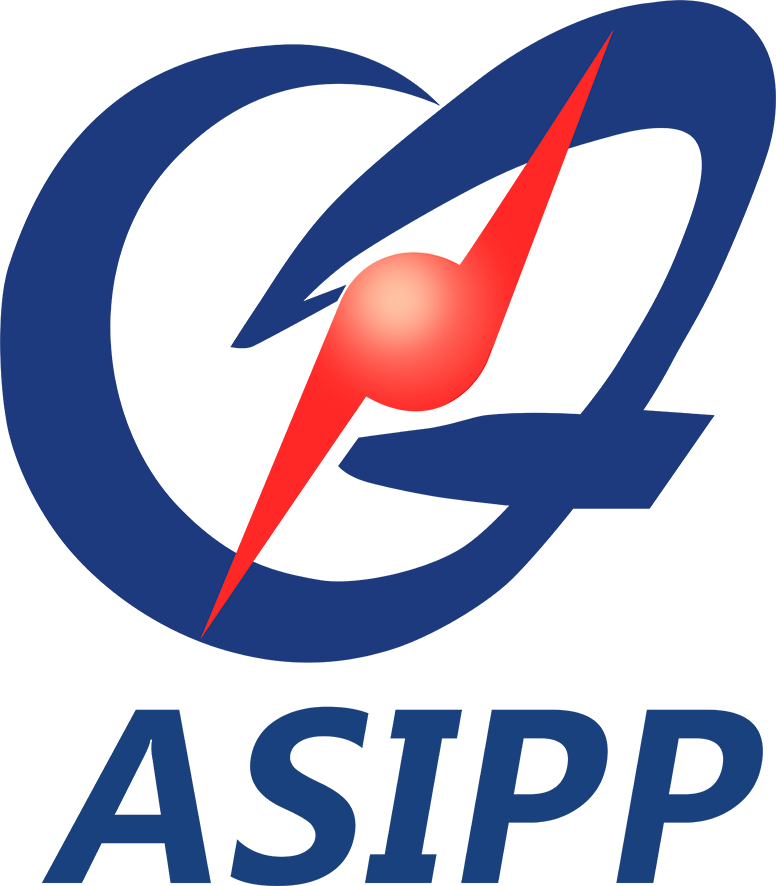 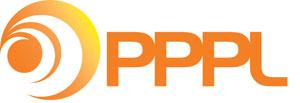 Backup slides
Experimental Extracted Plasma Response Model is Verified with Independent Experiment
Experiment (shot No. 170196) only uses upper I-coil to scan frequency
Transfer function, extracted  from phasing and frequency scan of I-coils, shows good agreement with sensor measurements in independent experiment
Experiment confirms linear approach of plasma response in theory
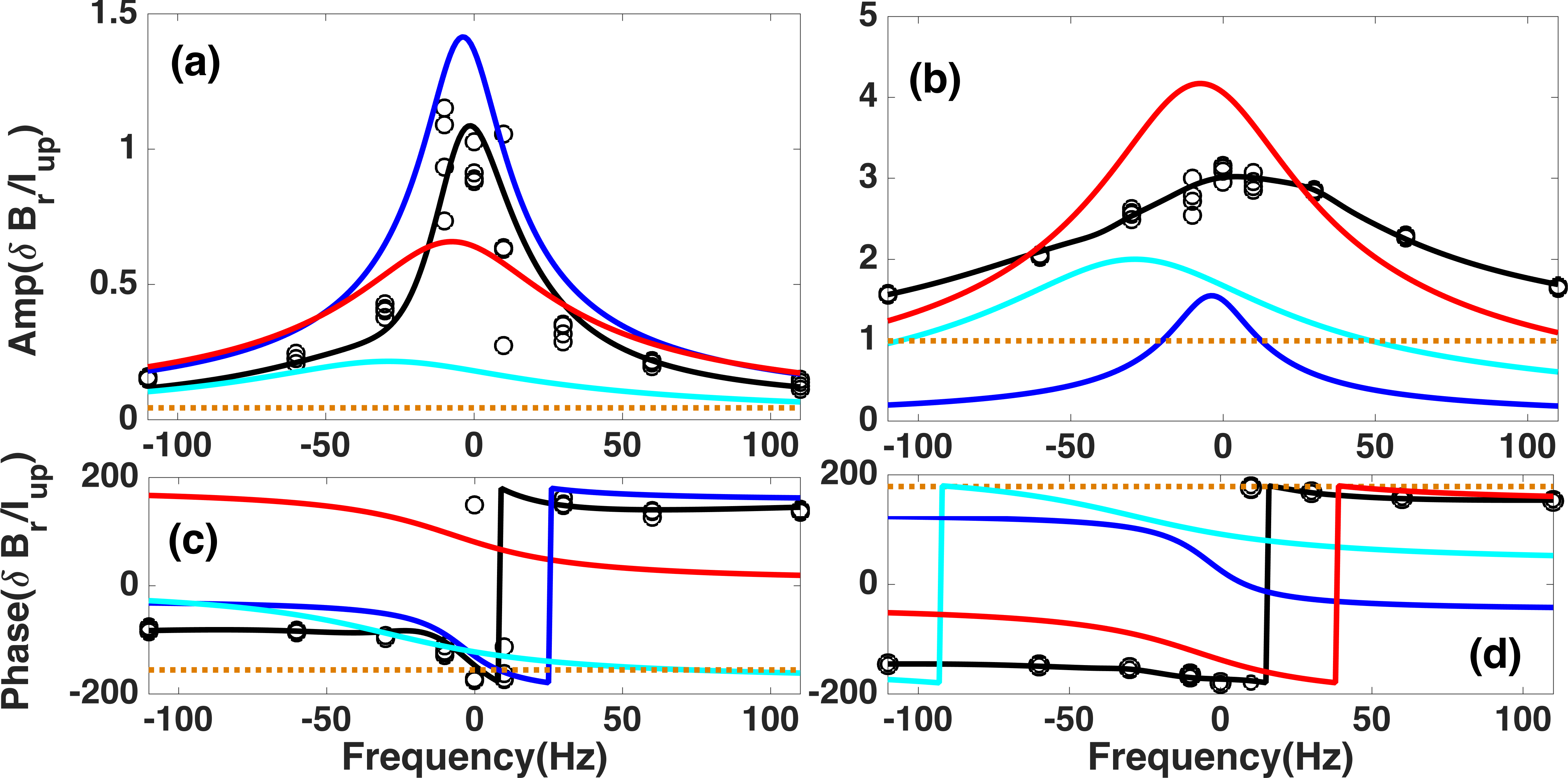 1st mode
LFS Br
2nd mode
HFS Br
3rd mode
Multi-Mode Response Transfer Function Reveals Contribution of Each Eigenmode While Applying Different Coil Frequency and Phasing
HFS Bp
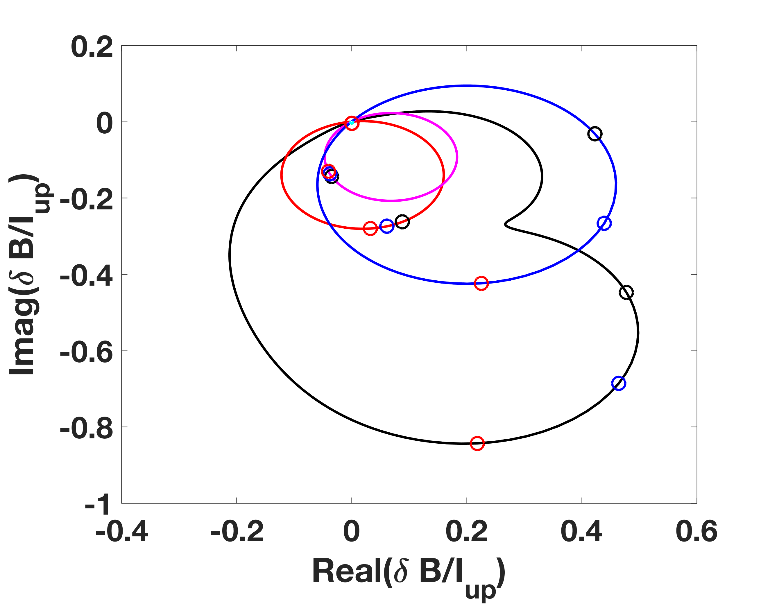 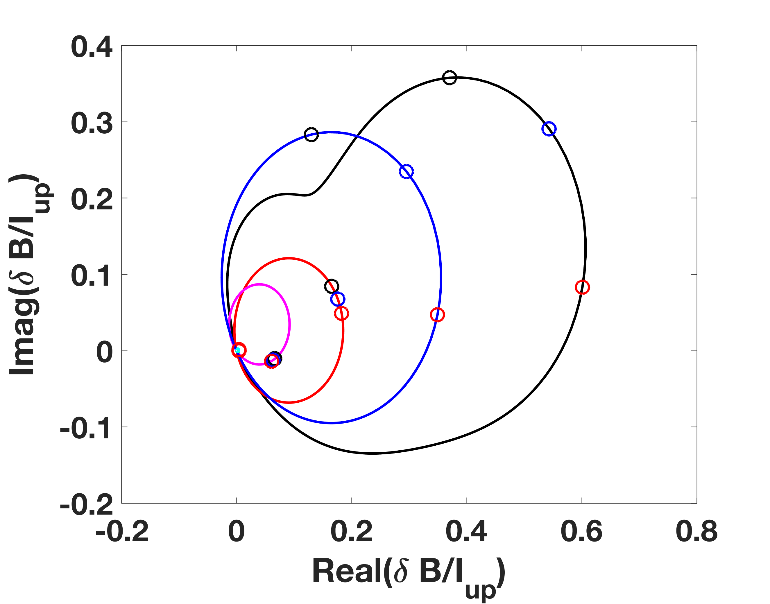 HFS Bp
f=0Hz
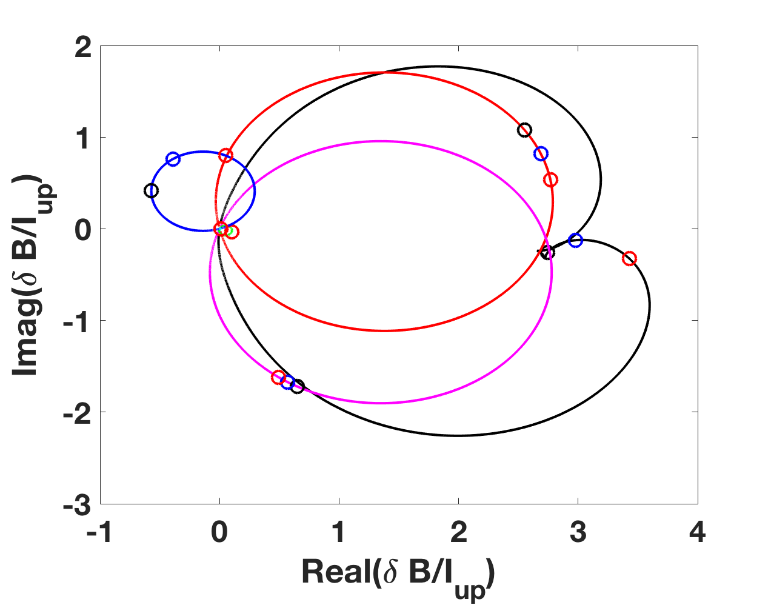 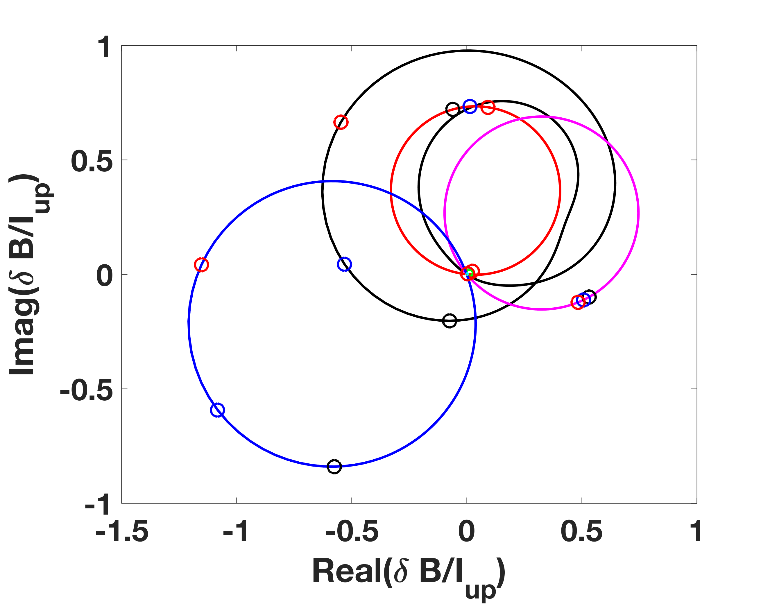 LFS Bp
LFS Bp
Resistive Wall Effect is Important to Determine Plasma Response While Rotating 3D Fields are Applied.
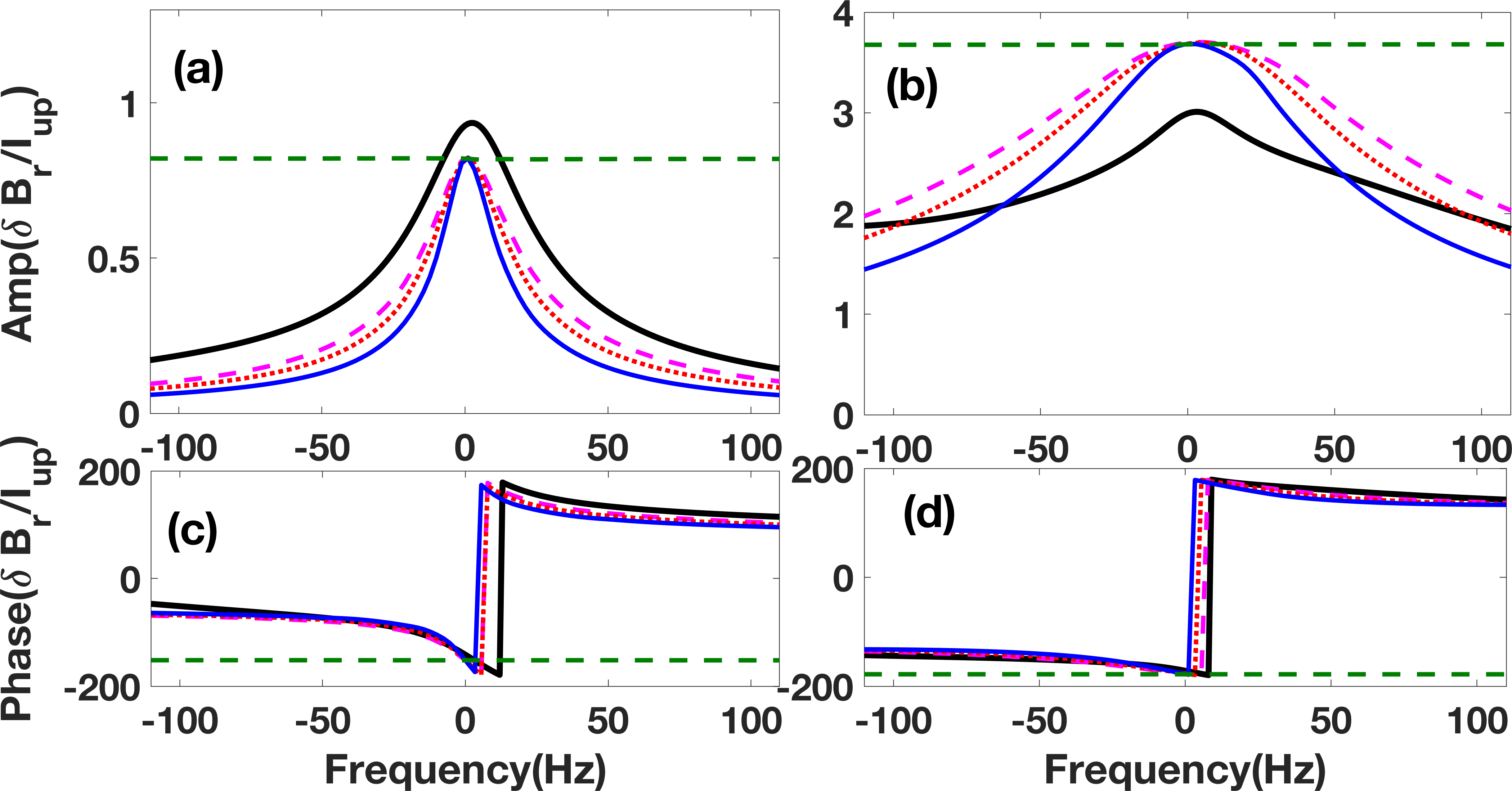 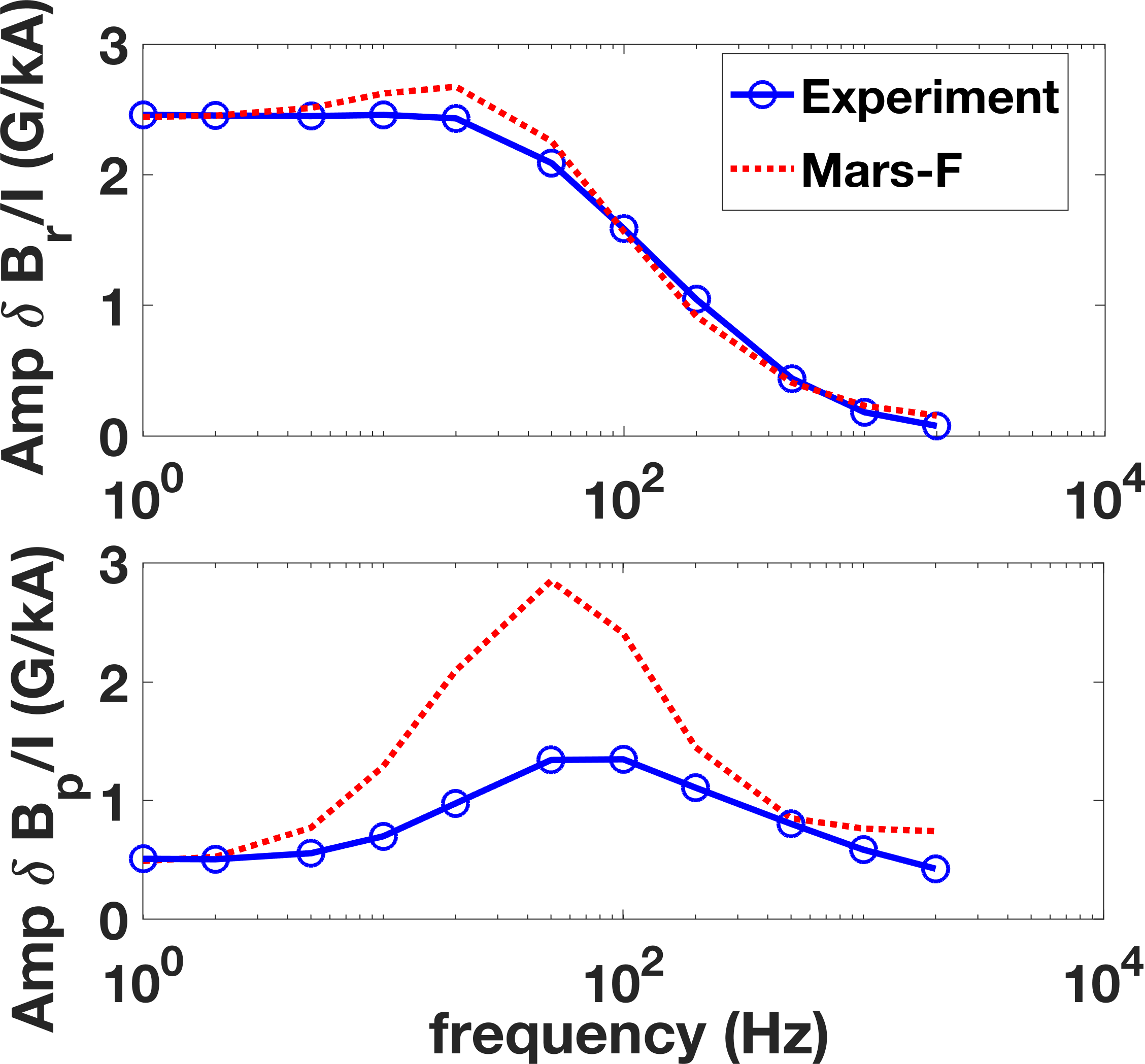 Exp. Transfer function
~ 5.63ms
No wall
~ 6.75ms
HFS Br
Wall time ~ 9ms
LFS Br
2D wall with uniform resistivity is not sufficient to resolve spatial details of wall eddy current patterns to simulate local magnetic measurements.
J.M. Hanson et al, Nucl. Fusion 2016
Well Restore Magnetic Response in Time Domain
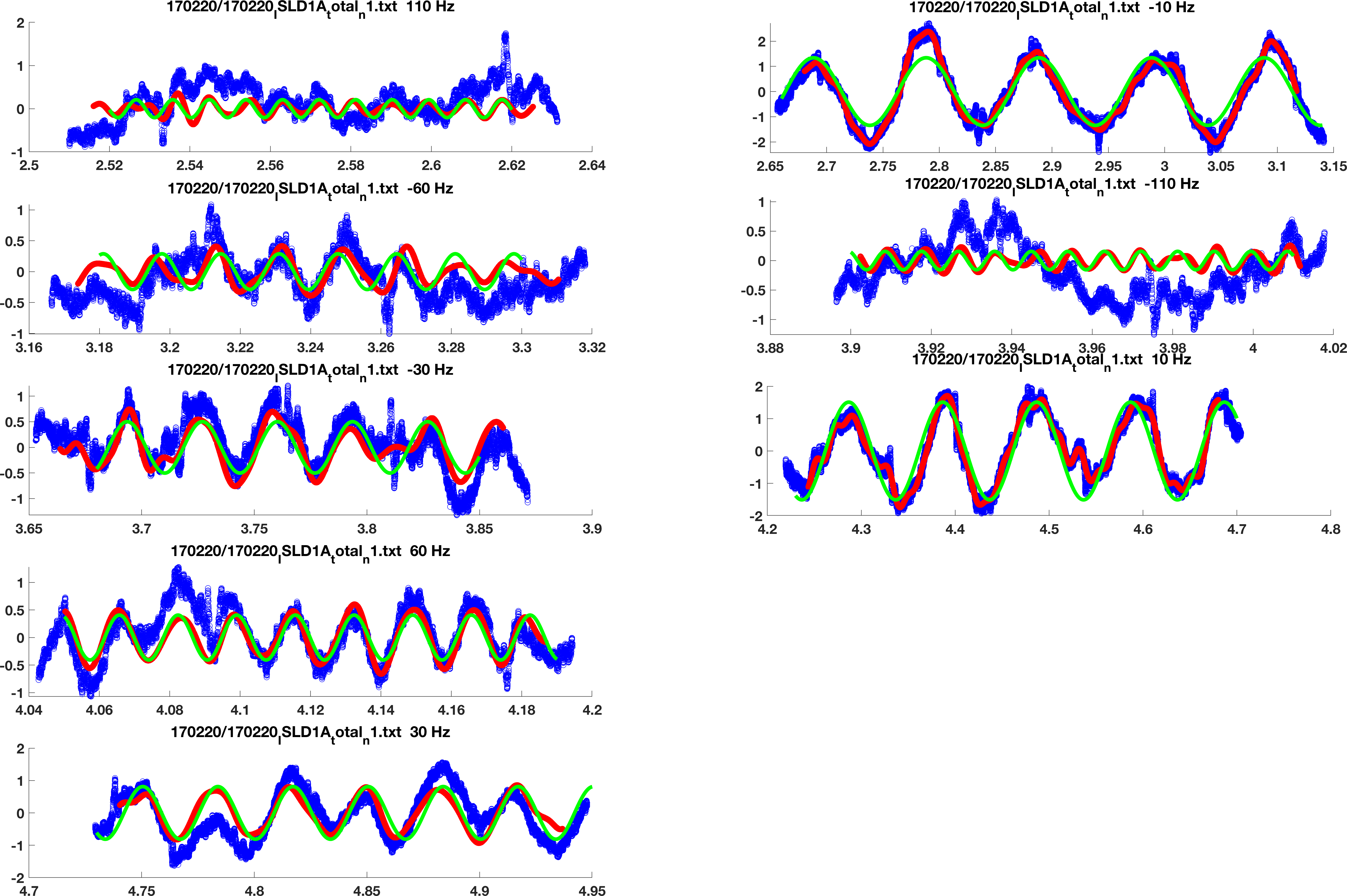 Time(s)
Raw data

Band pass filter

Transfer function
Time(s)
Consider a complex linear system:
Response to a driving term: